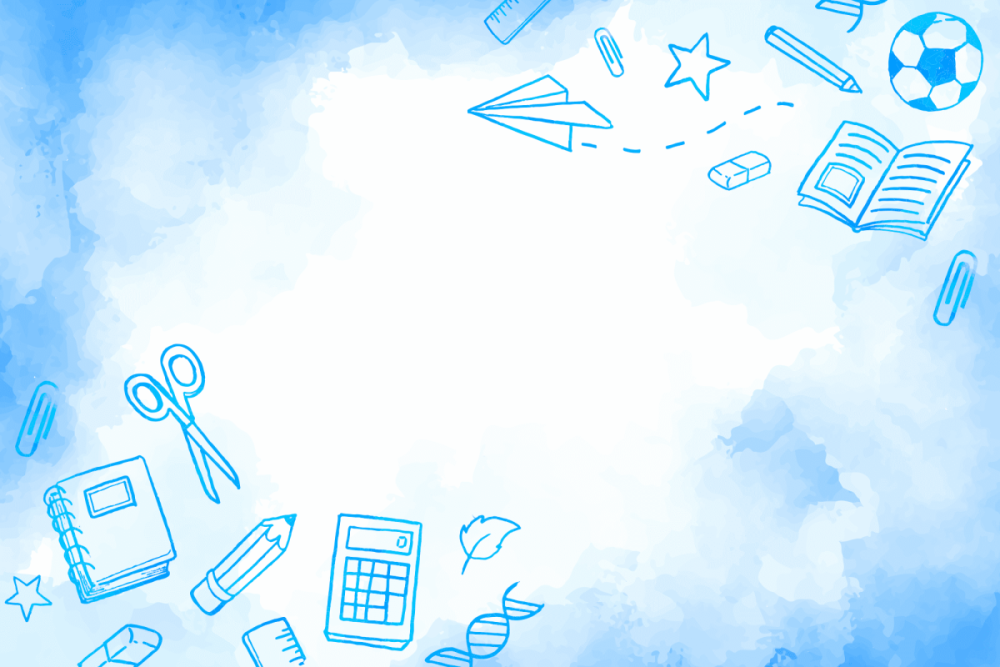 Программа воспитания  Вчера. Сегодня. Завтра
Воспитатель МБДОУ «Детский сад «Алёнушка»с. Золотая Долина  Жохова Юлия Сергеевна
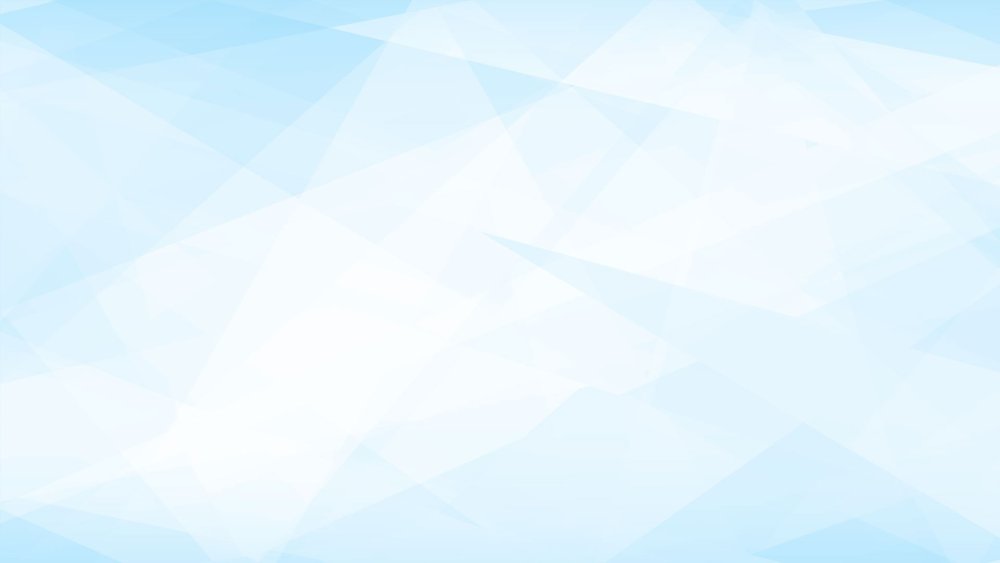 Закон №304-ФЗ «О внесении изменений в Федеральный закон «об образовании в Российской Федерации» по вопросам воспитания обучающихся.
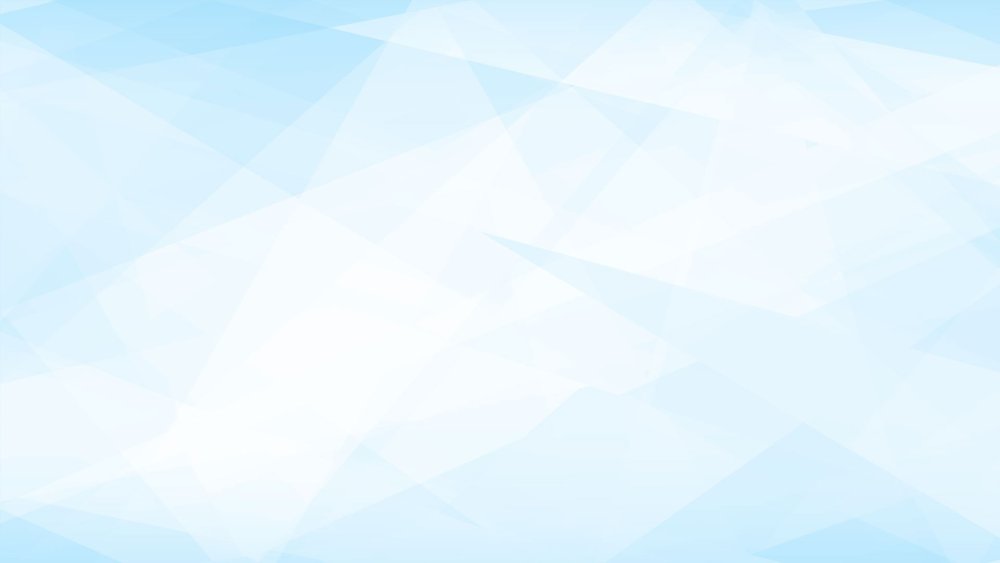 Федеральная образовательная программа
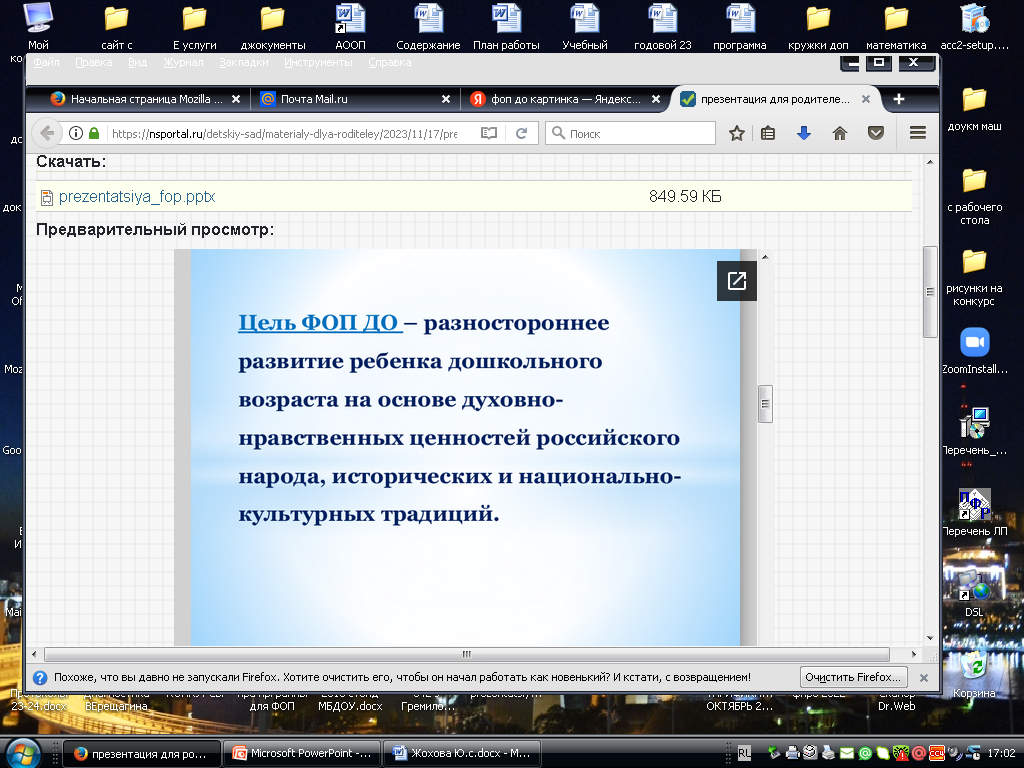 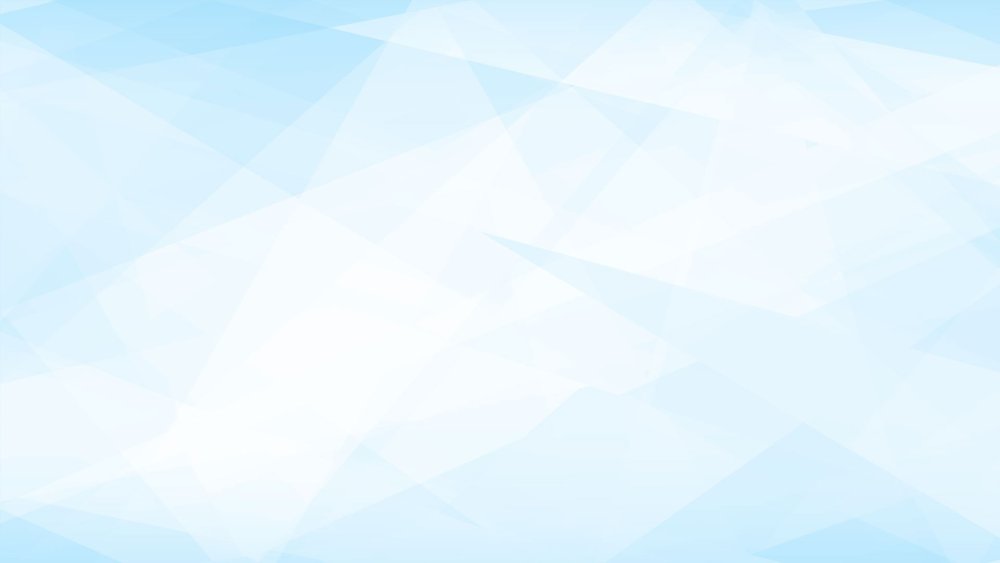 Приобщение детей к традиционным ценностям российского общества – жизнь, достоинство, права и свободы человека, патриотизм, гражданственность, служение Отечеству и ответственность за его судьбу, высокие нравственные идеалы, крепкая семья, созидательный труд, приоритет духовного над материальным, гуманизм, милосердие, справедливость, коллективизм, взаимопомощь и взаимоуважение, историческая память и преемственность поколений, единство народов России
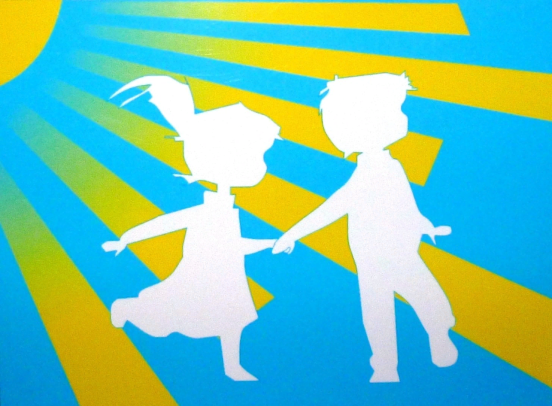 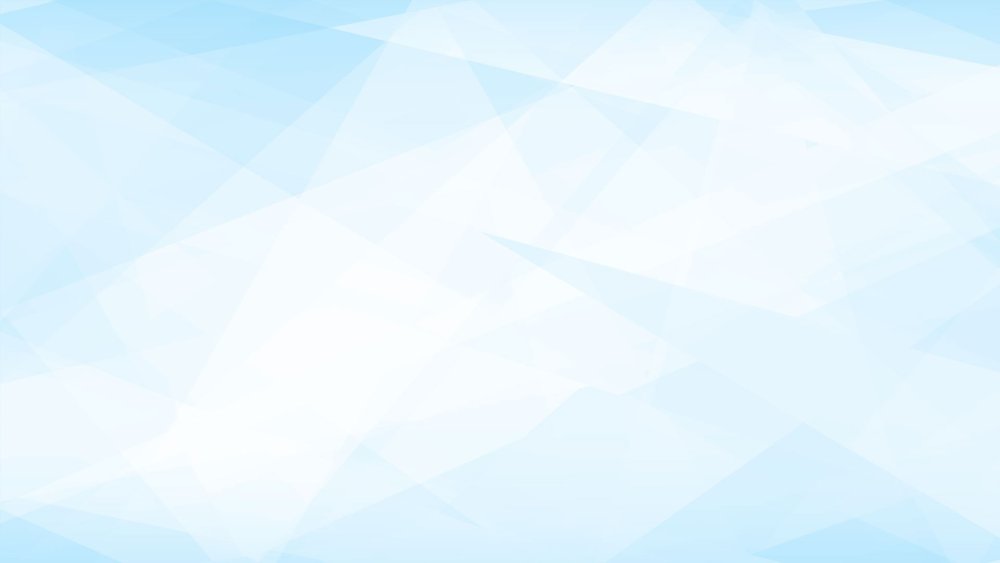 Ценности Родина и природа
Ценности милосердие, жизнь, добро
Ценности человек, семья, сотрудничество
Ценность познание. 
Ценности жизнь и здоровье
Ценность труд
Ценности культура и красота.
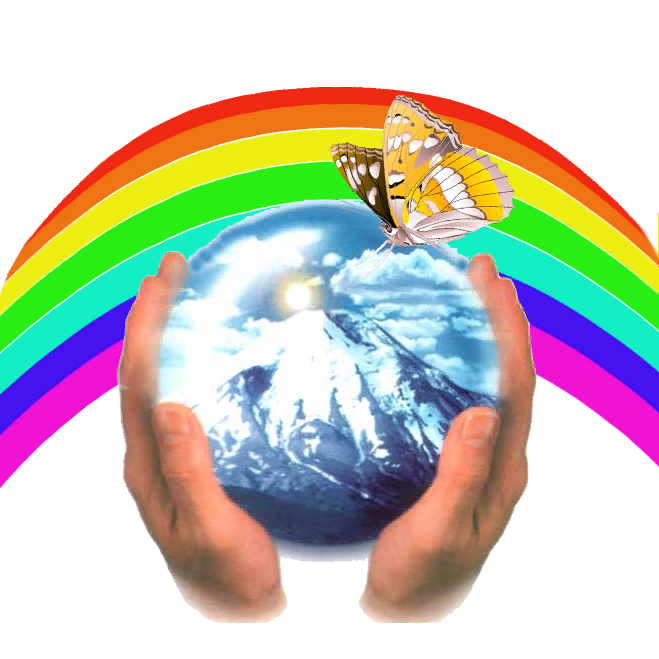 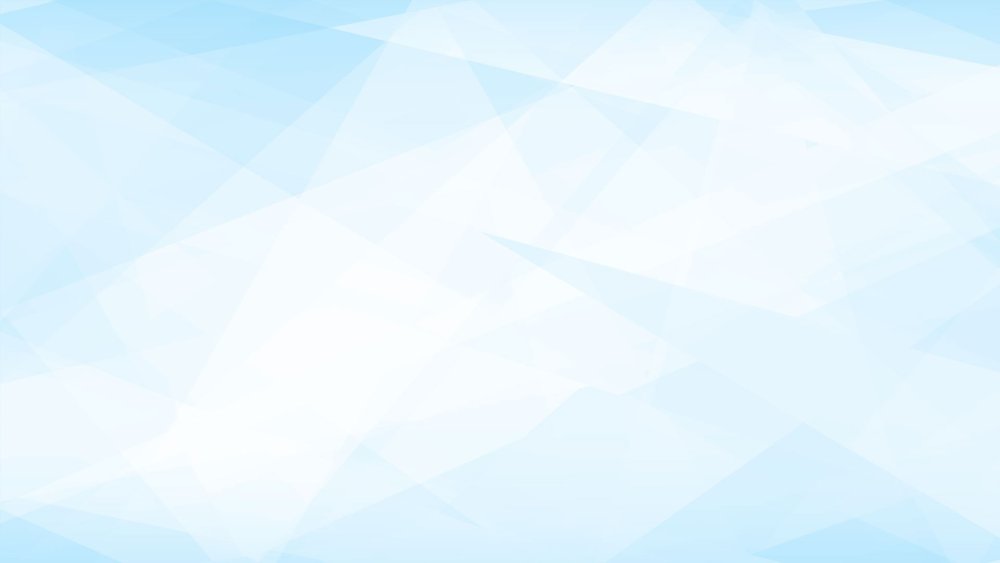 Используемые методы
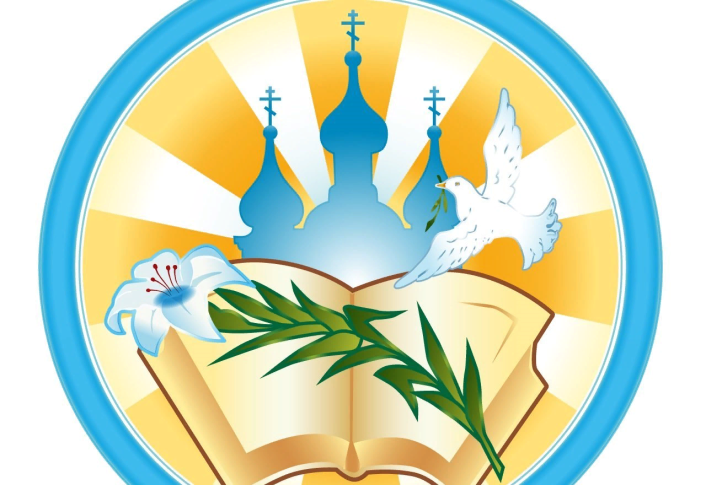 экспериментирование, 
проектная деятельность,
 ситуация общения, 
творческая мастерская, 
мини-музей, 
использование ситуаций повседневной жизни, 
установление совместно с детьми правил жизни группы, 
поддержка спонтанной игры, 
поисковая  деятельность,  
ситуации  практического  и  морального выбора,
экологические практикумы, 
игры-путешествия, коллекционирование
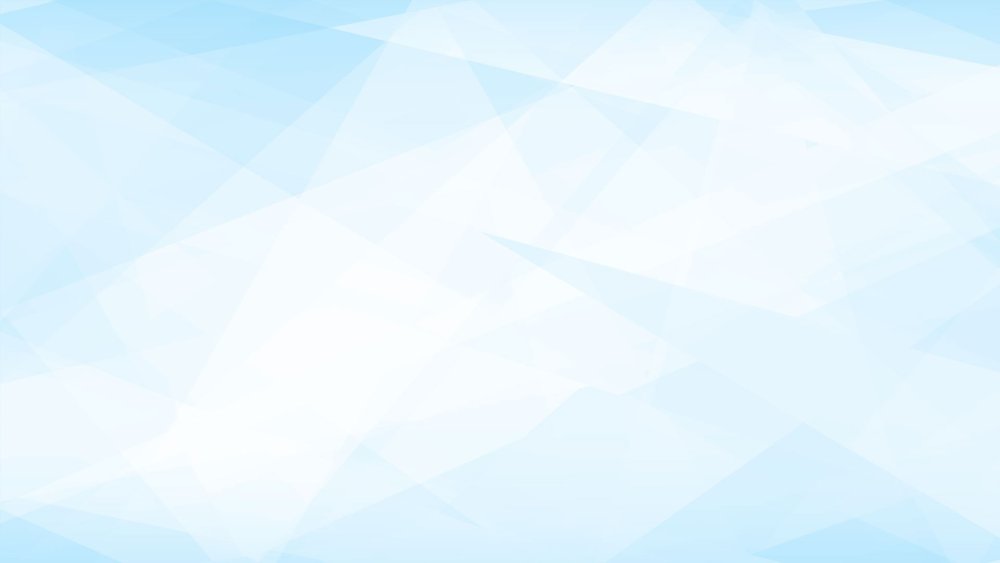 Уклад в ДОУ направлен, прежде всего, на сплочение коллектива детей, родителей и педагогов
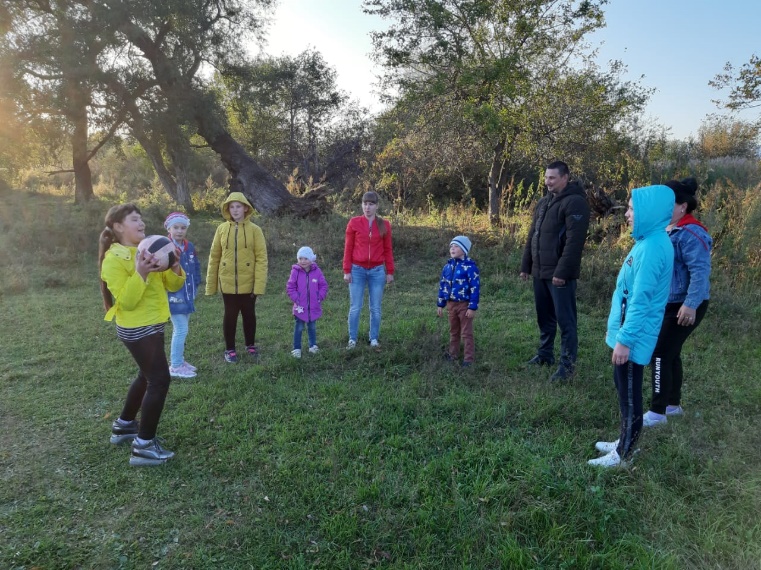 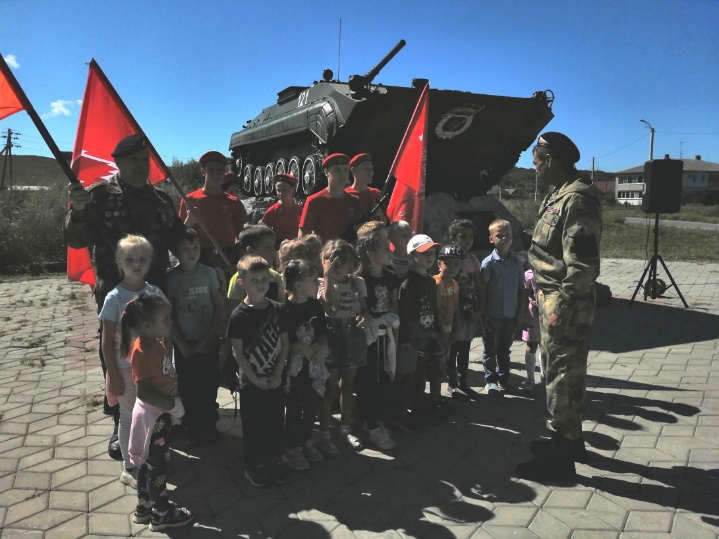 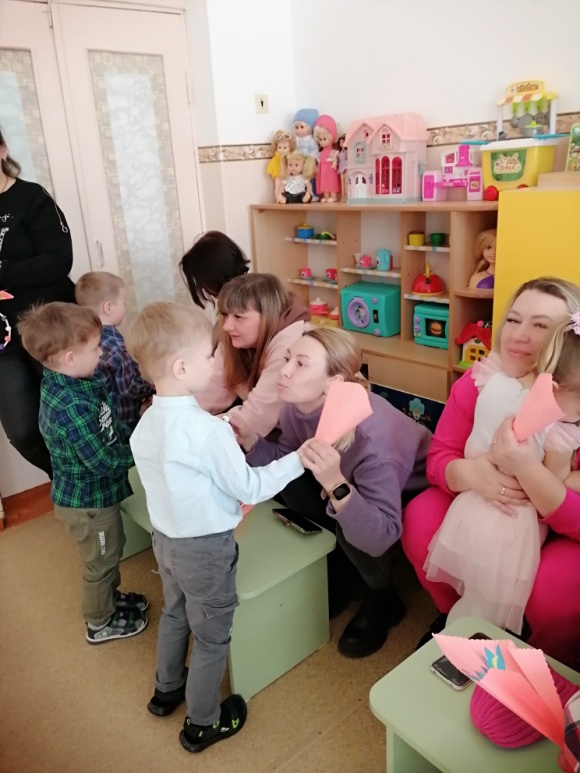 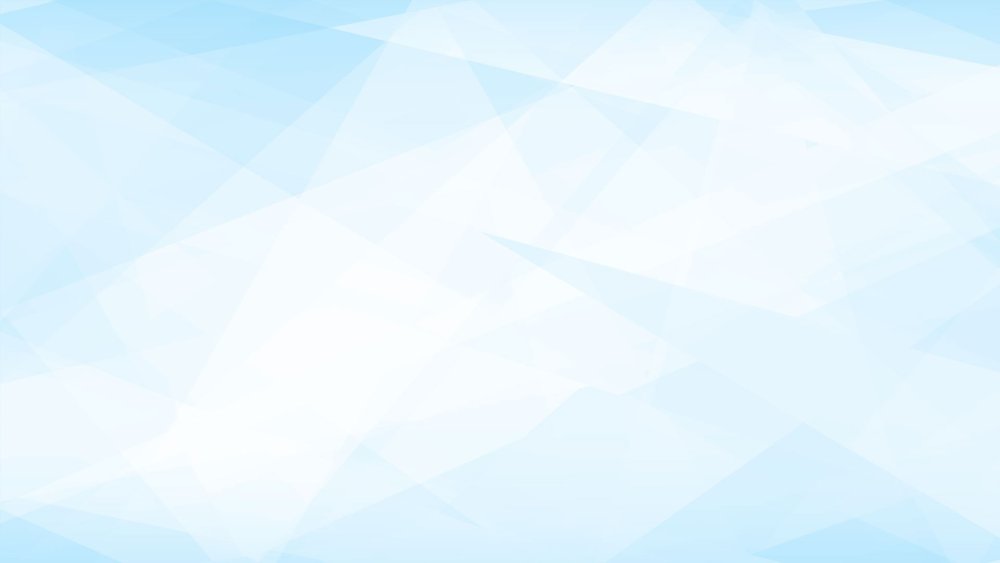 Типы детской активности
предметно-целевая 
культурные практики
свободная инициативная деятельность ребенка
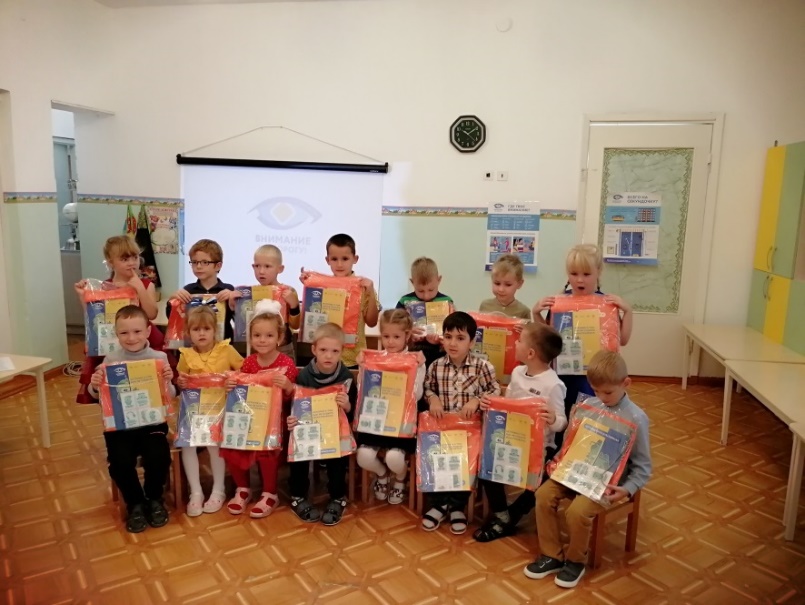 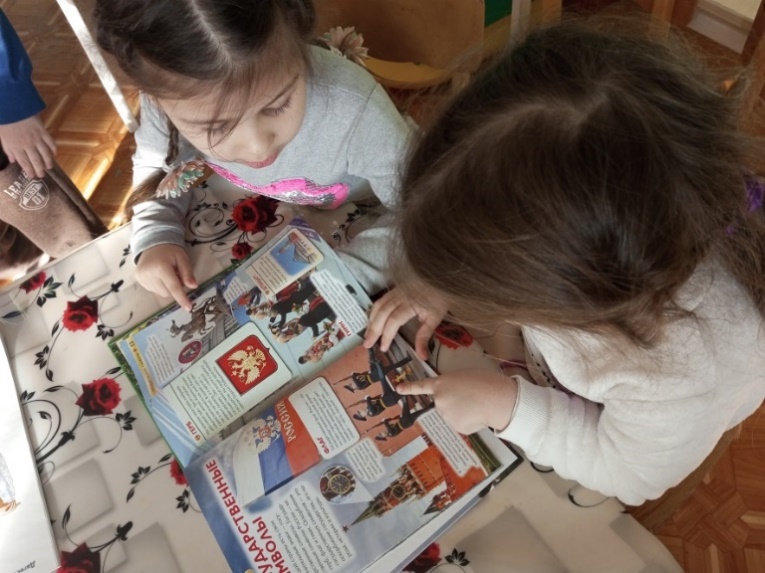 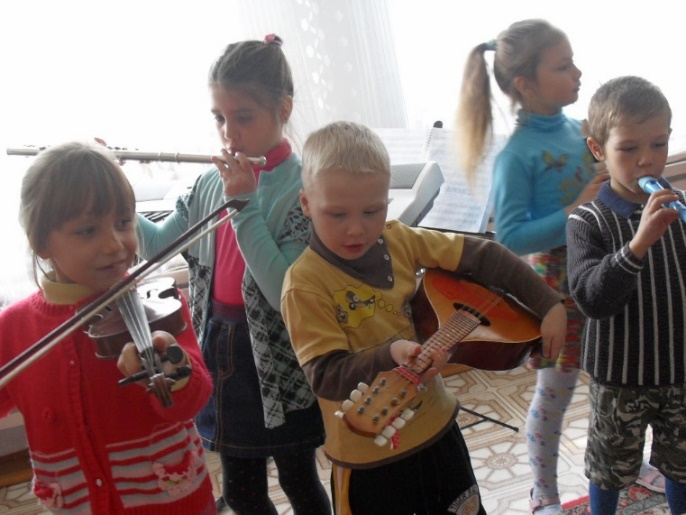 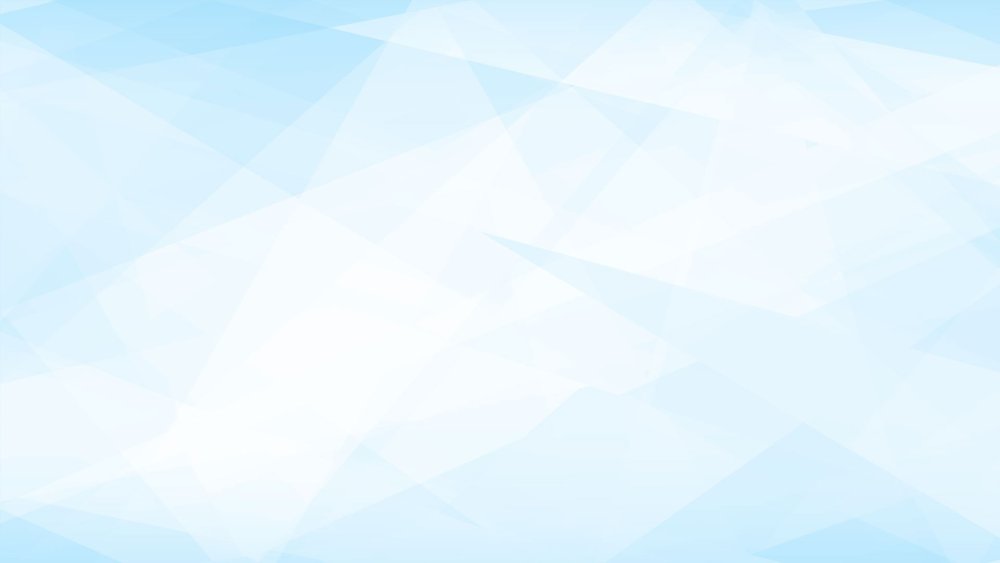 Государственные  праздники
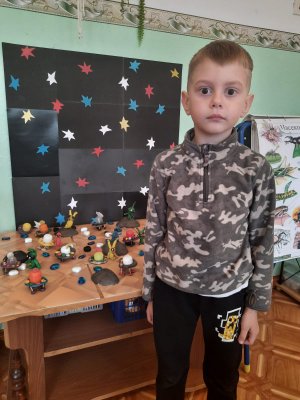 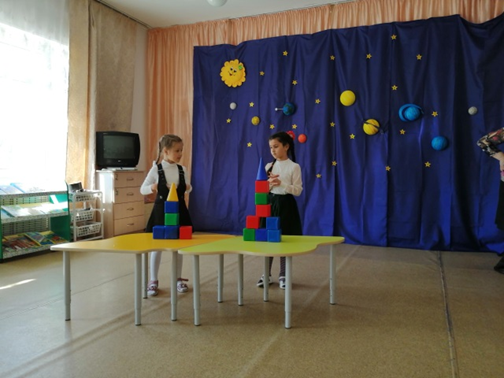 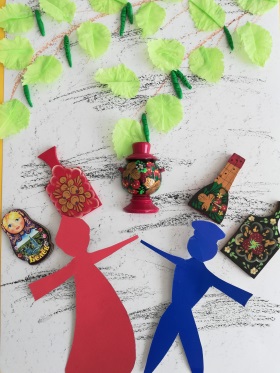 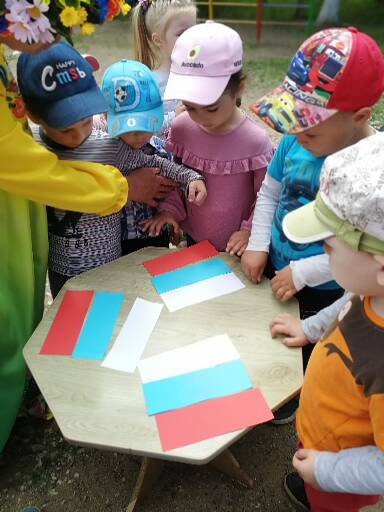 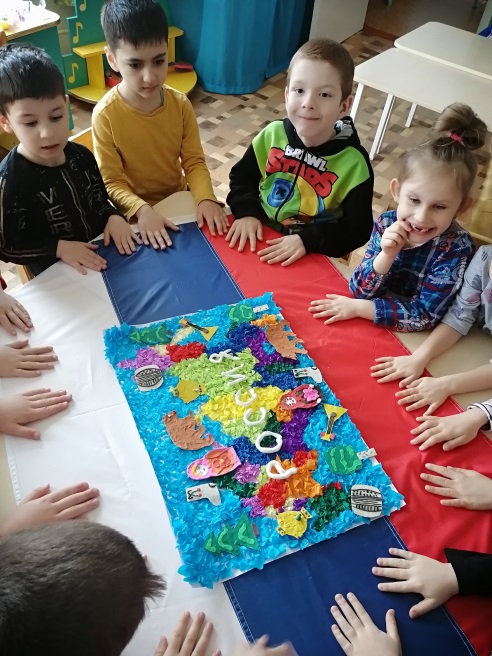 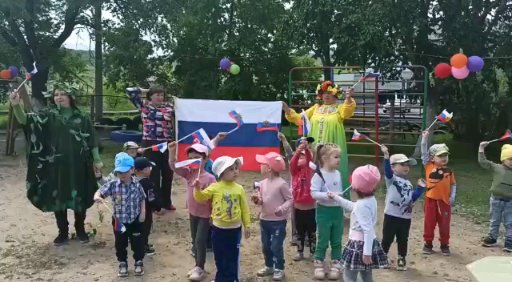 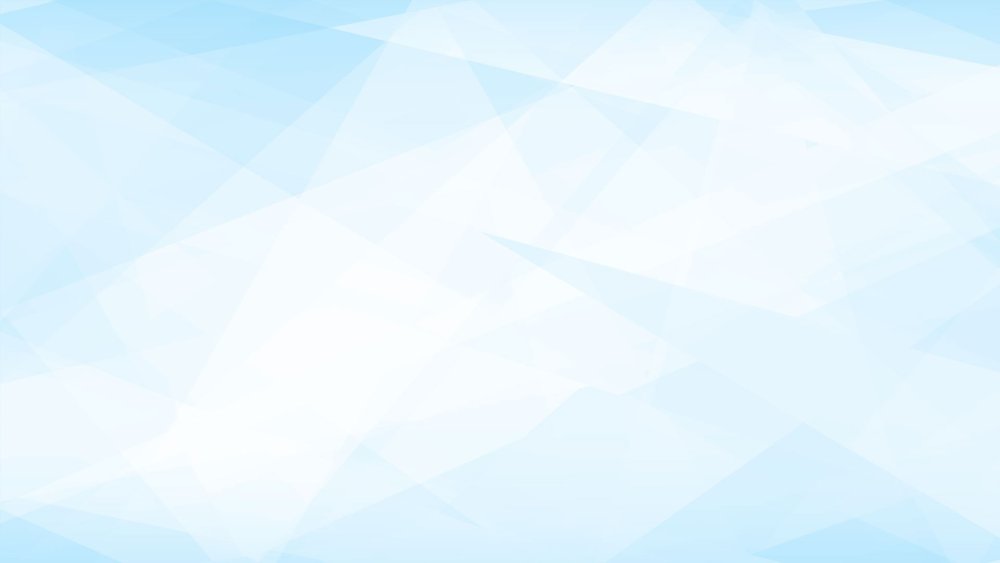 Общегражданские  праздники
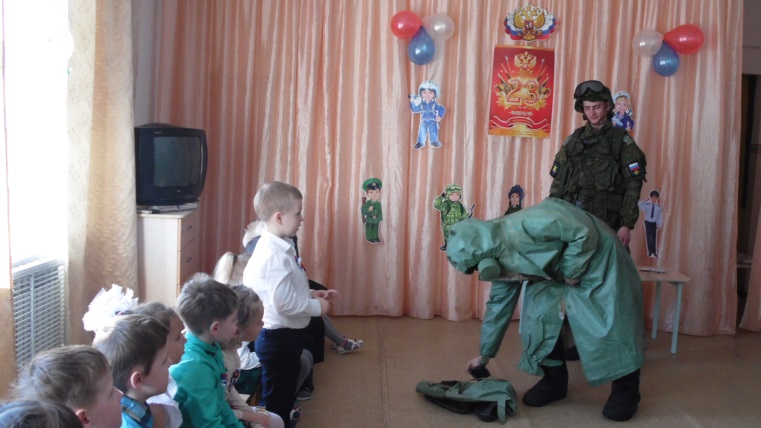 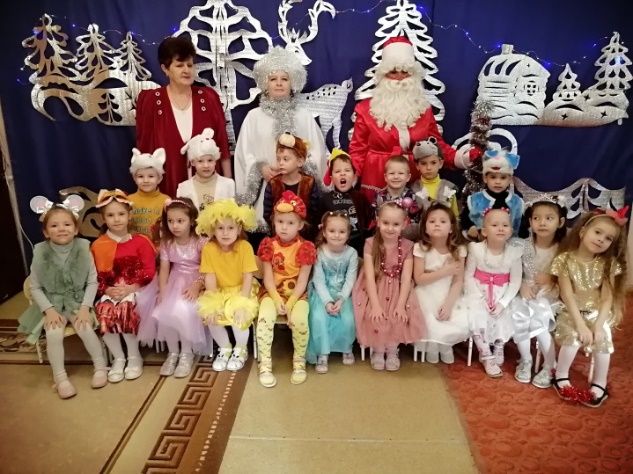 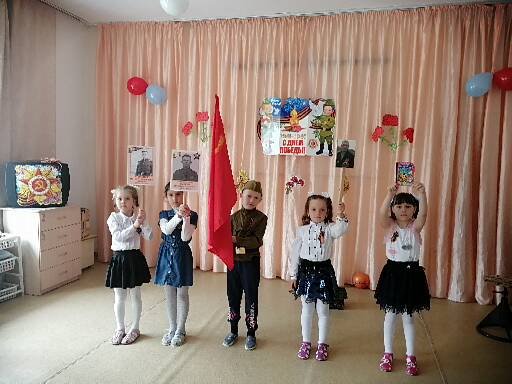 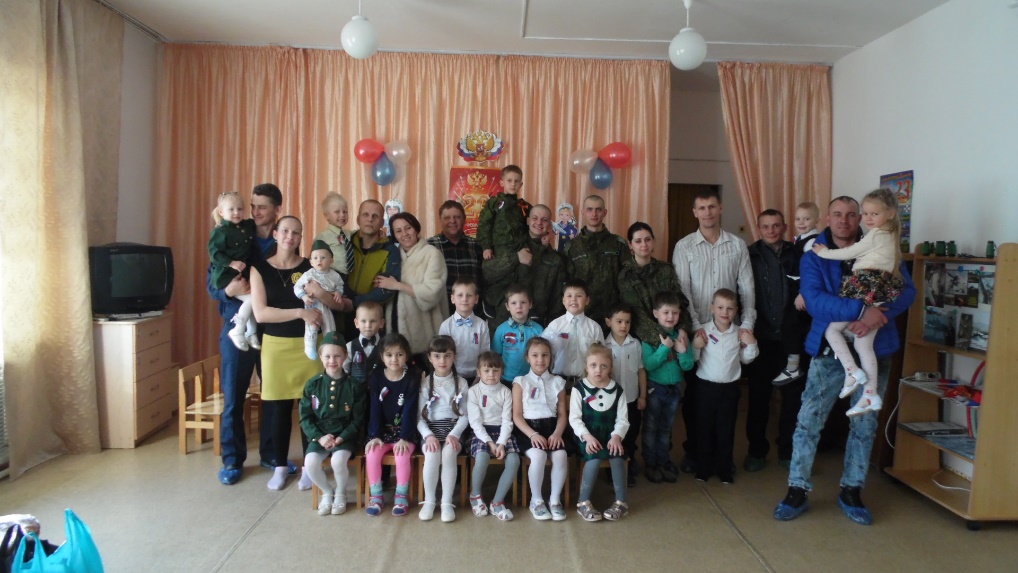 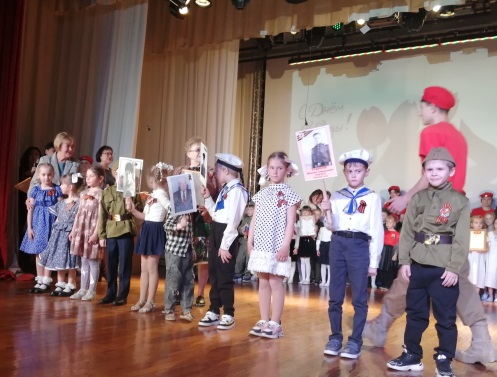 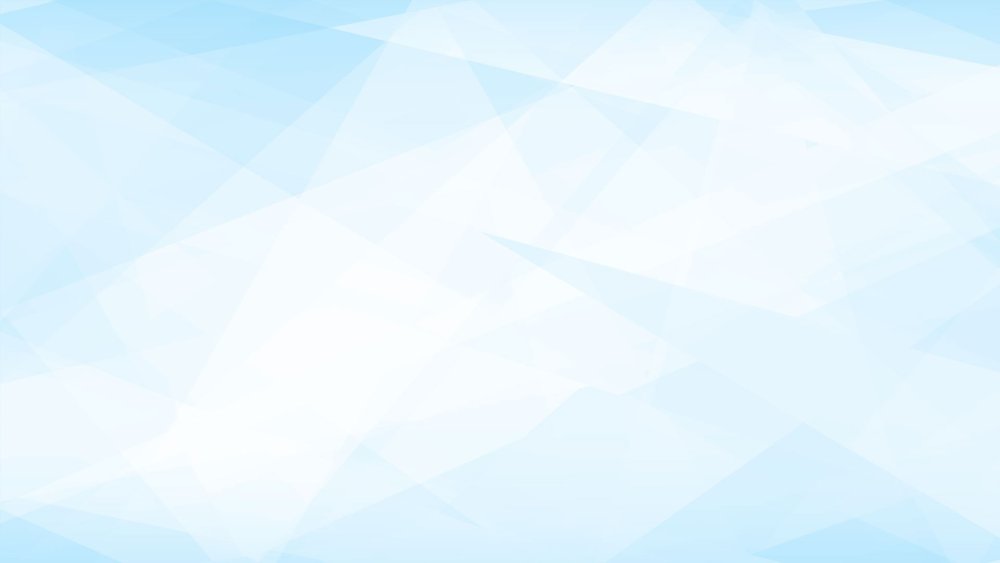 Народные праздники
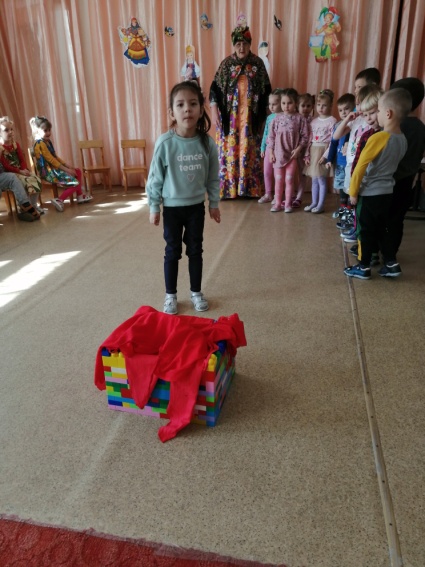 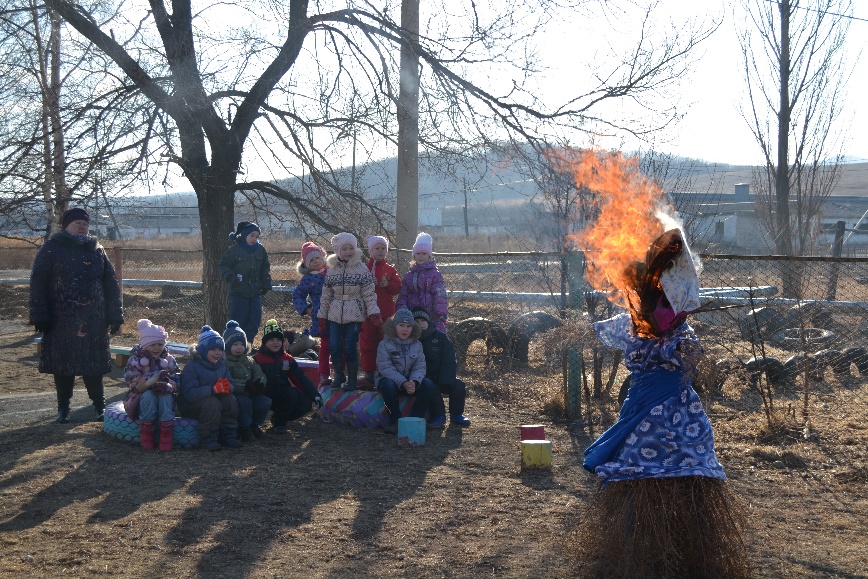 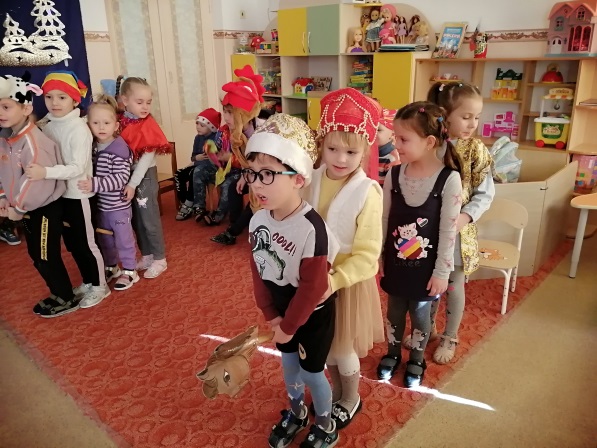 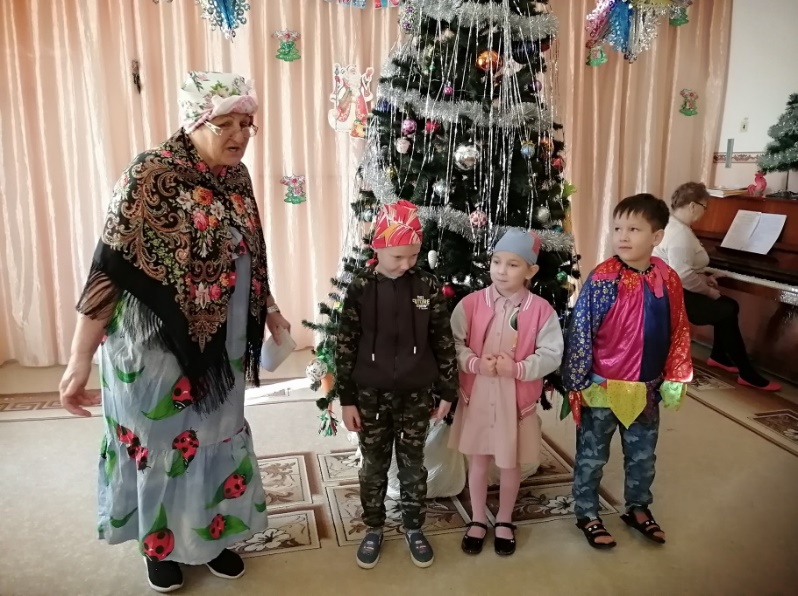 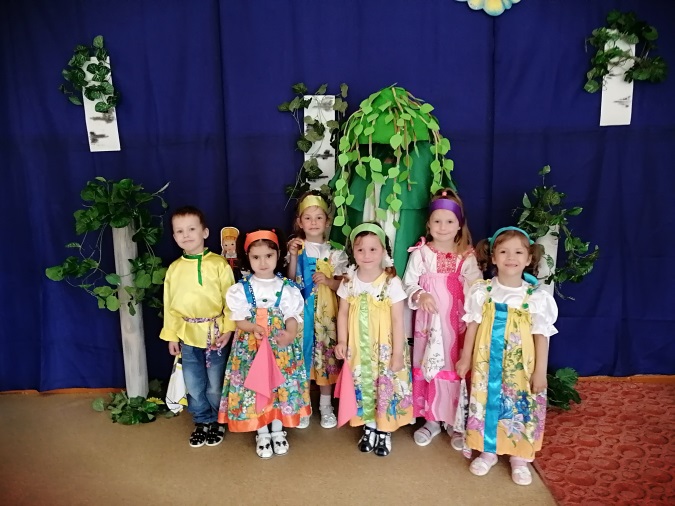 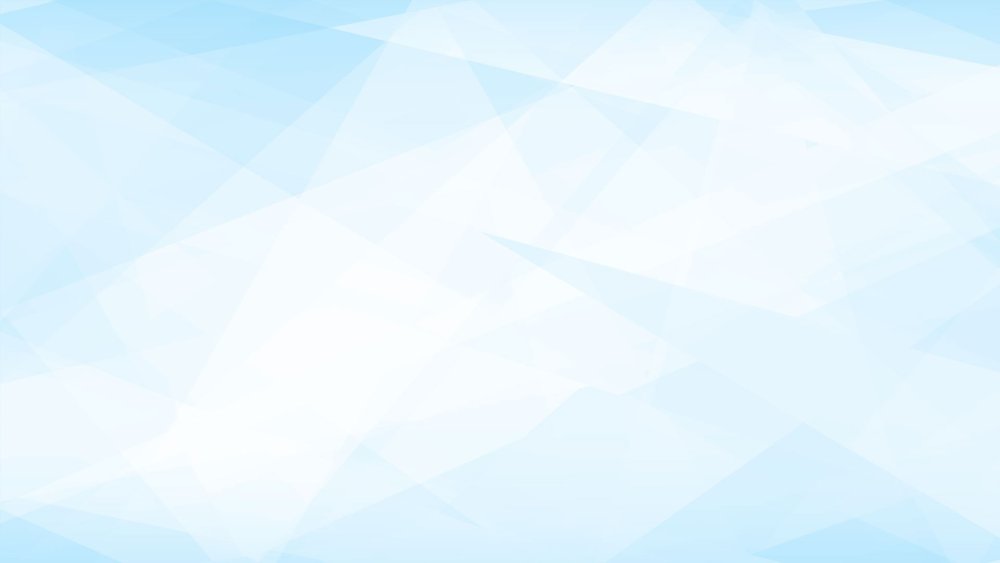 профессиональные праздники
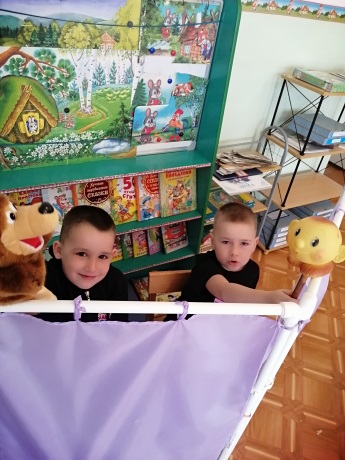 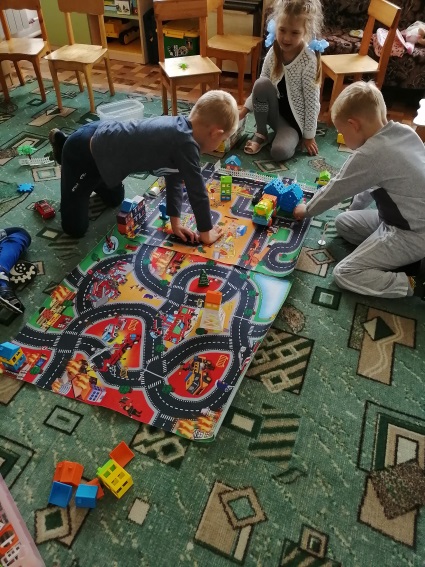 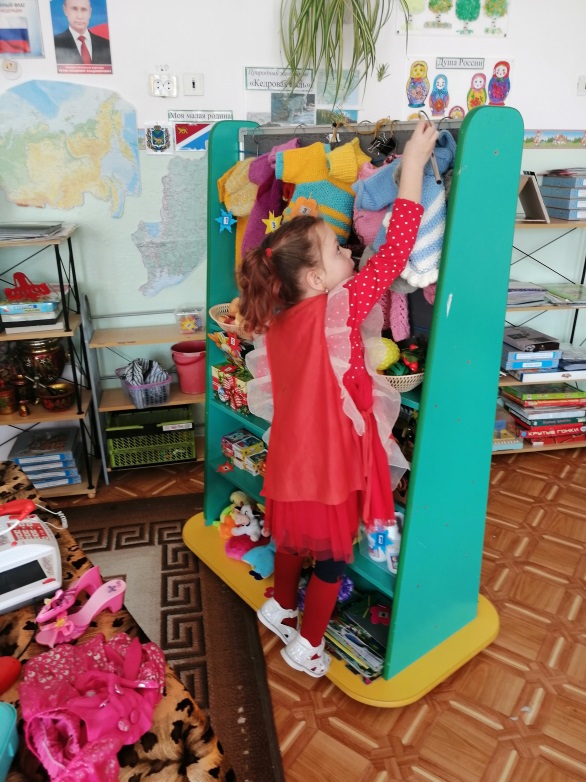 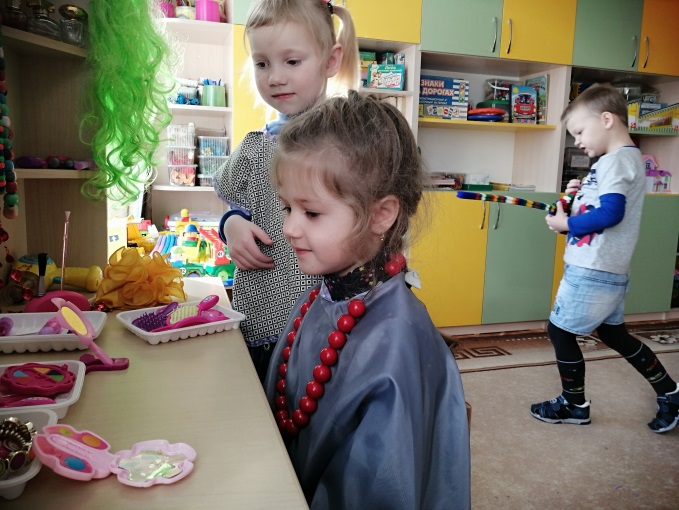 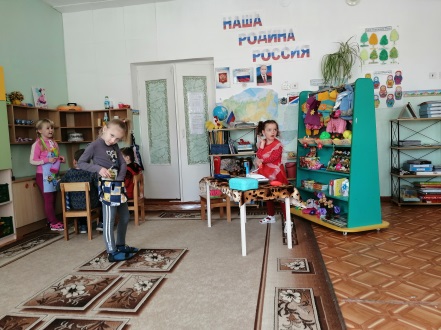 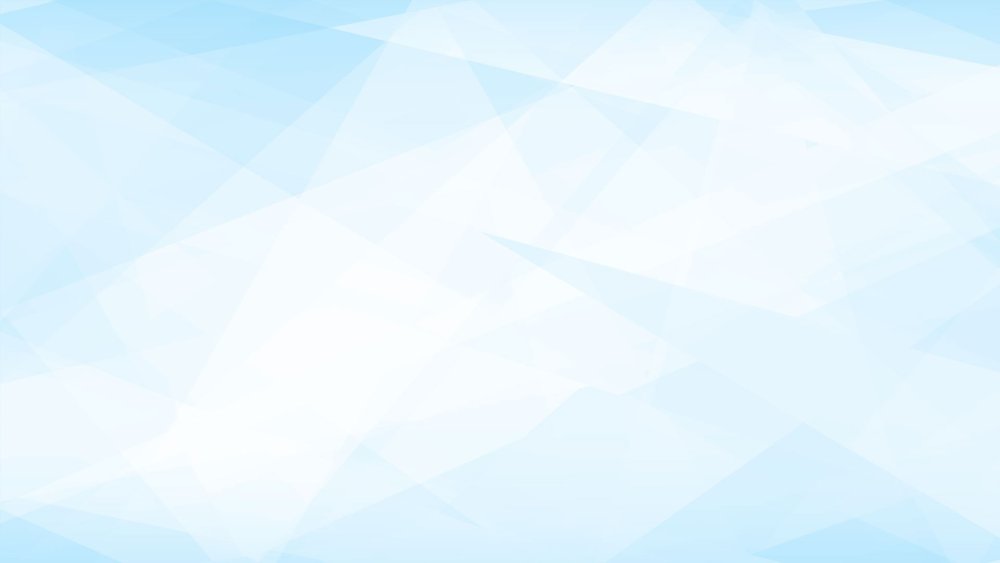 Сезонные
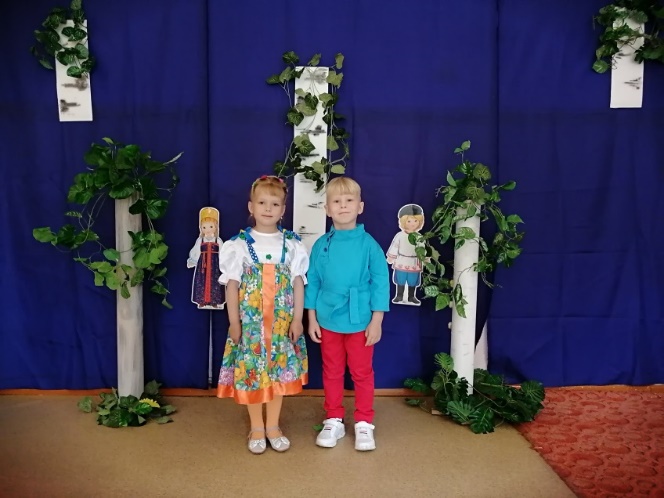 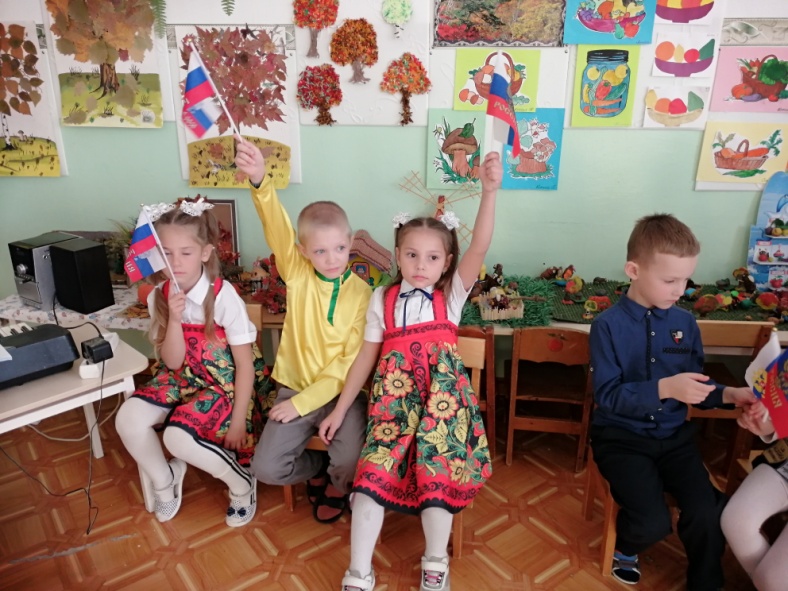 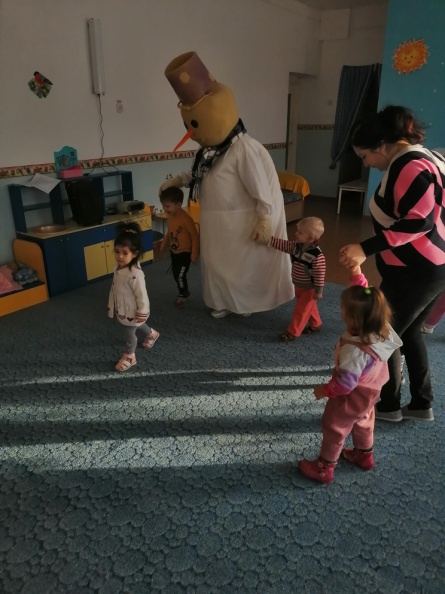 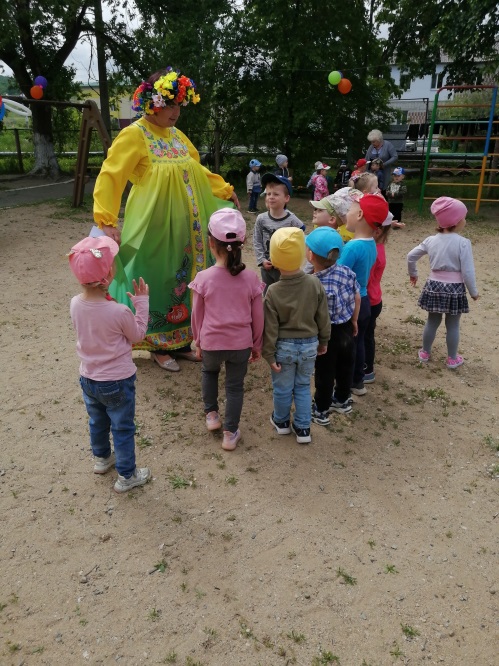 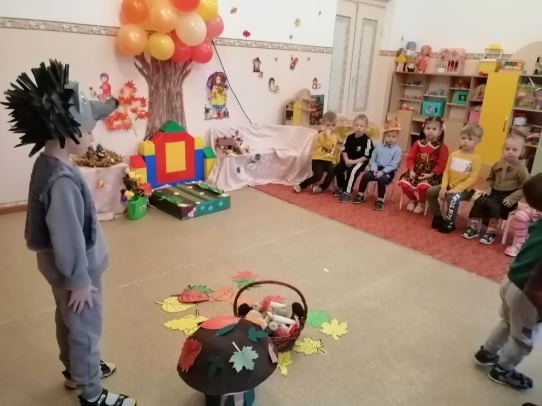 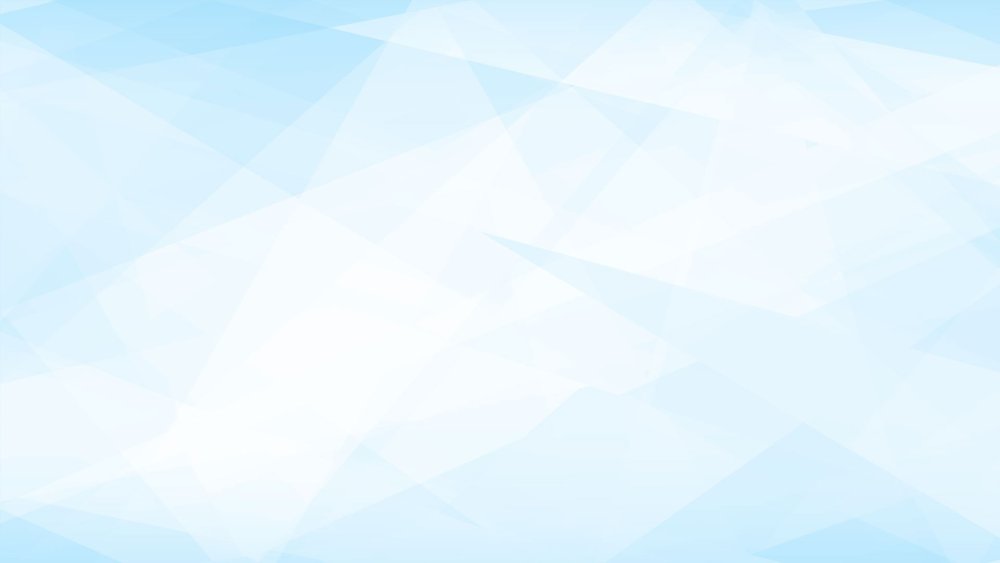 Экологические праздники
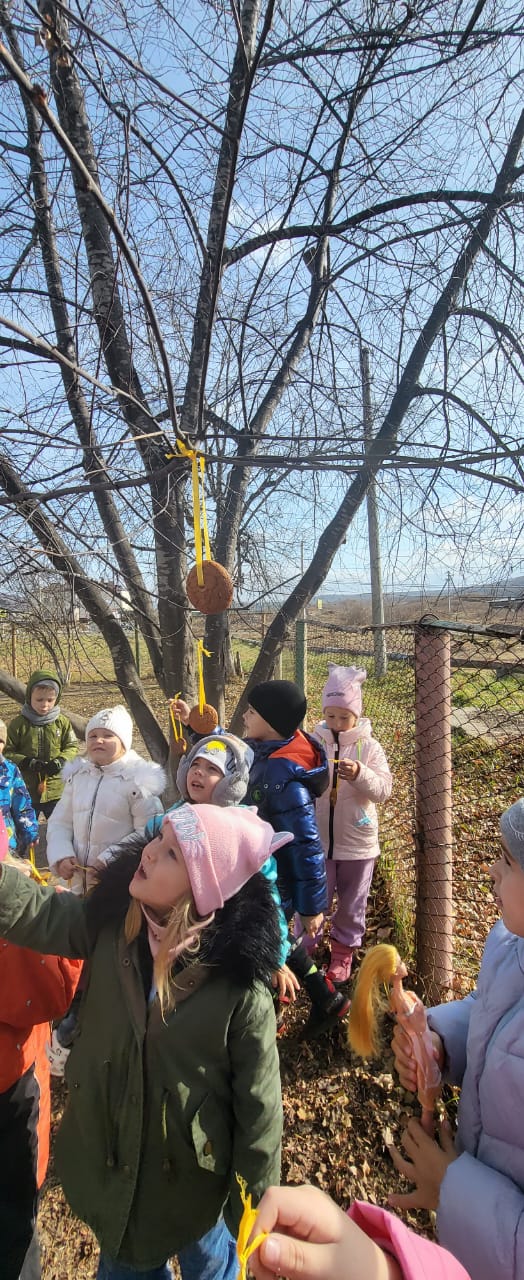 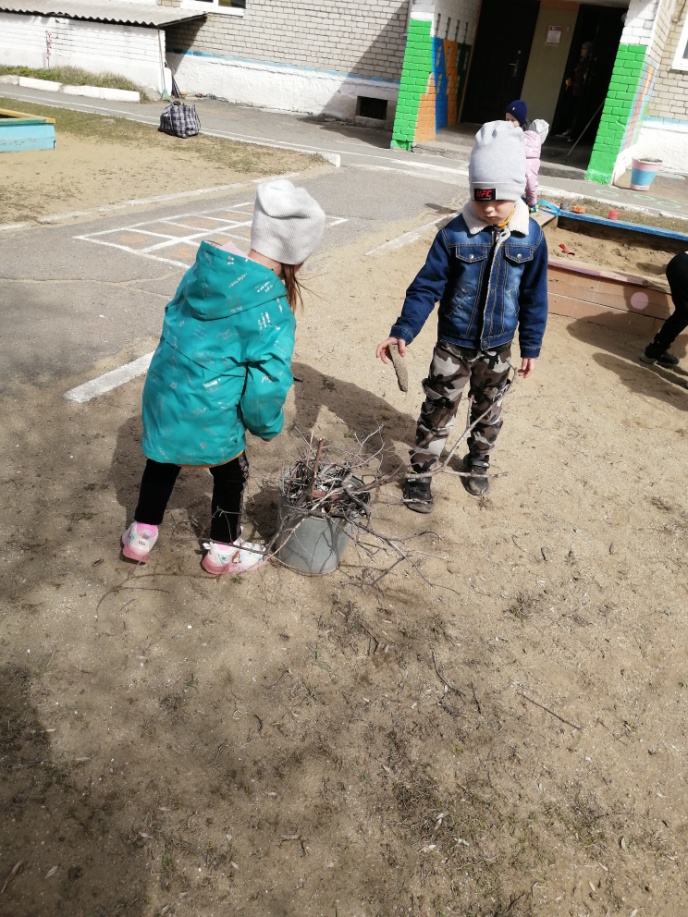 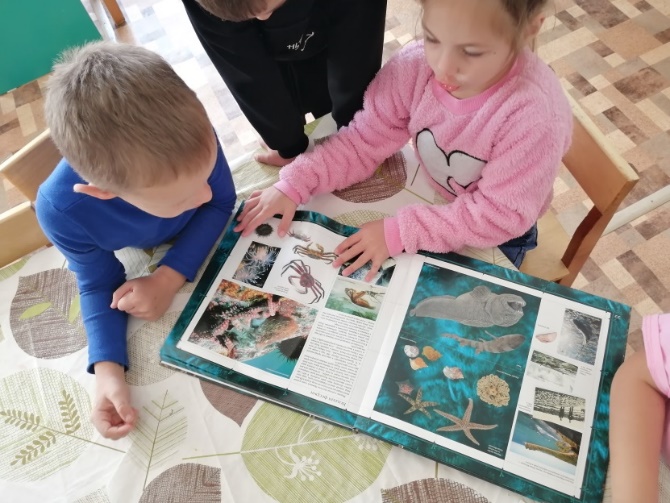 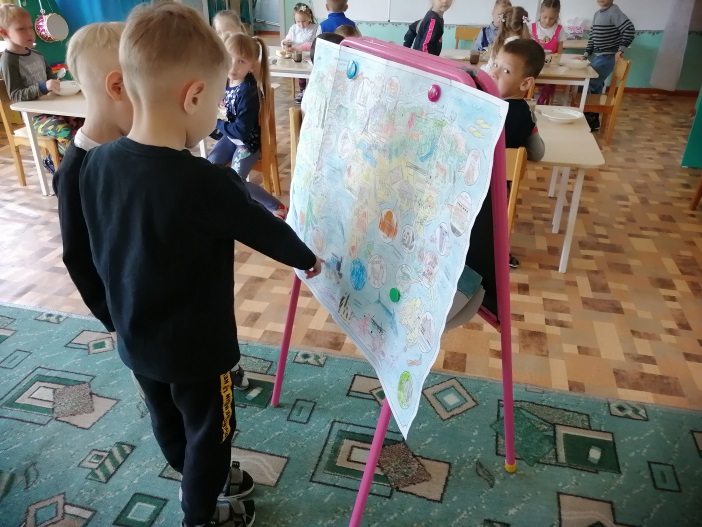 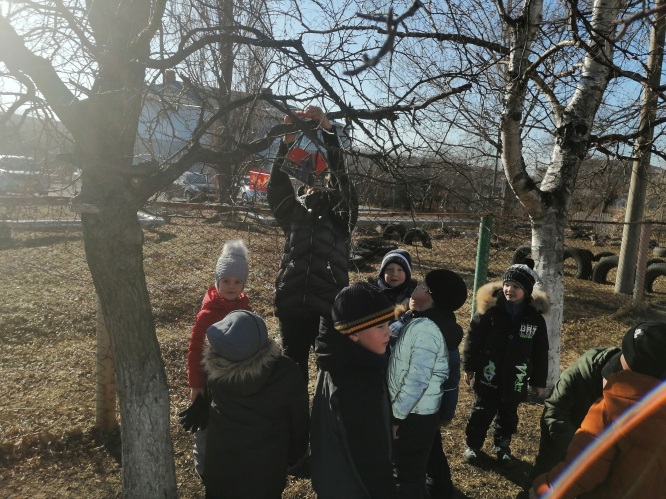 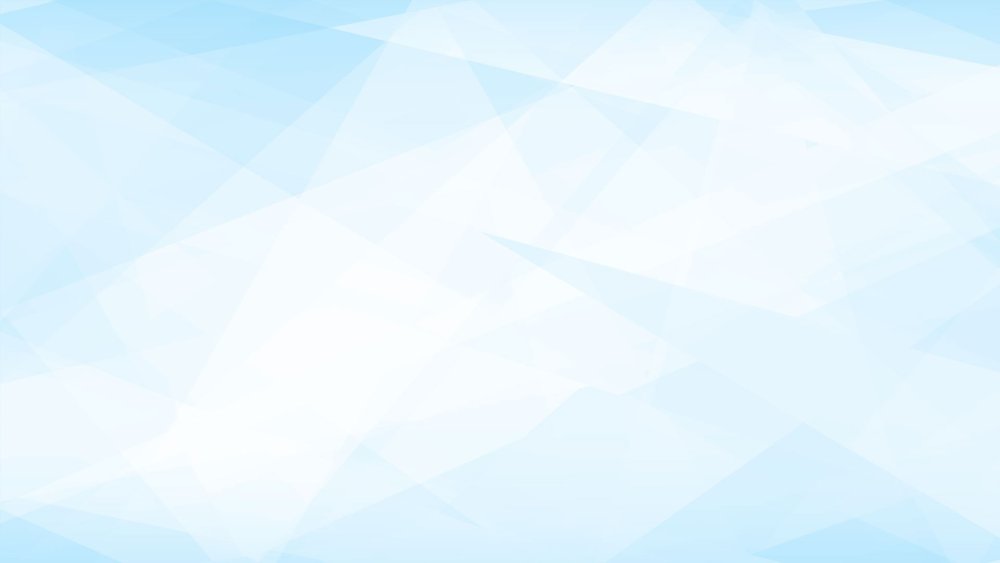 праздники социальной направленности
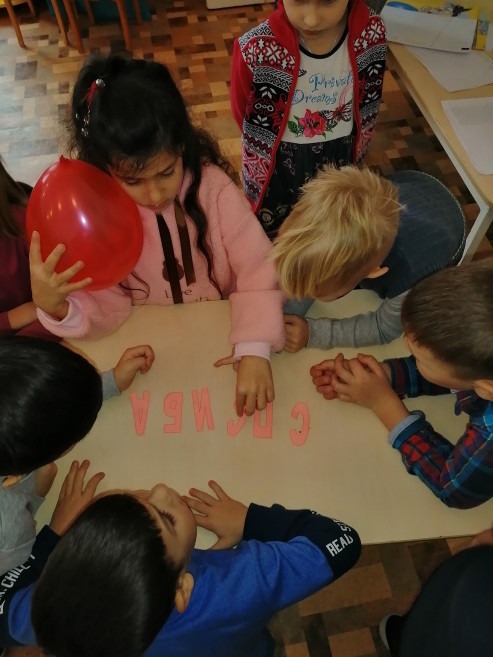 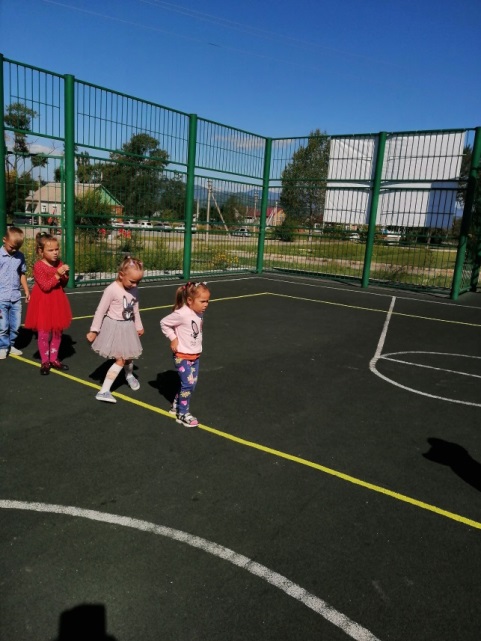 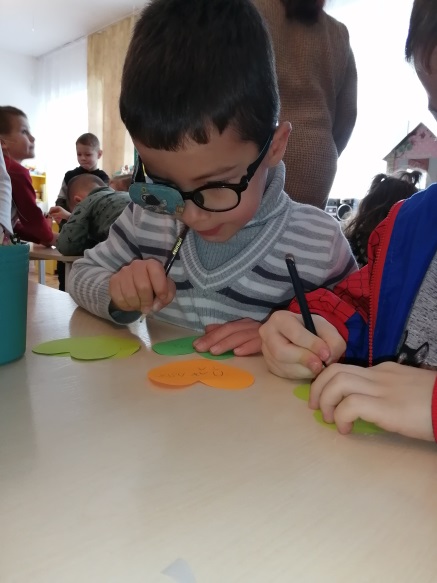 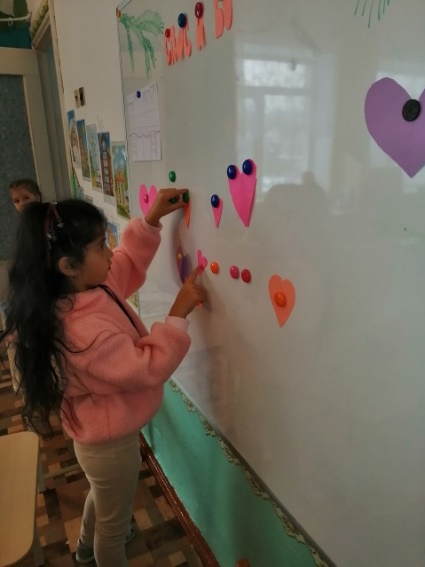 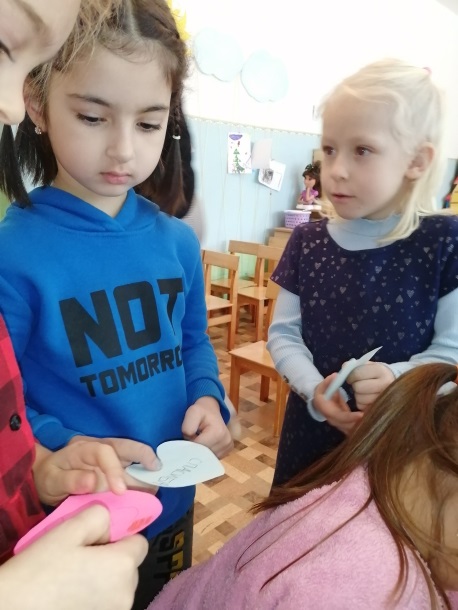 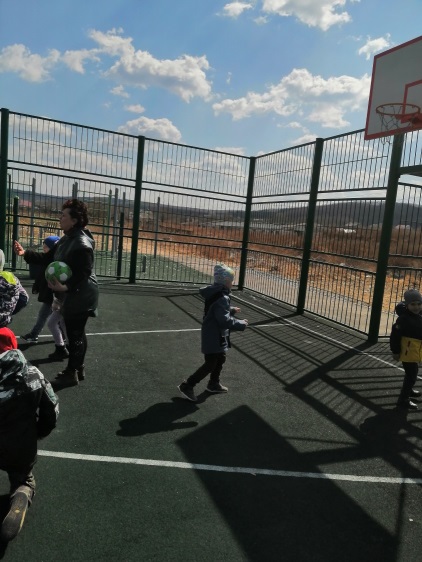 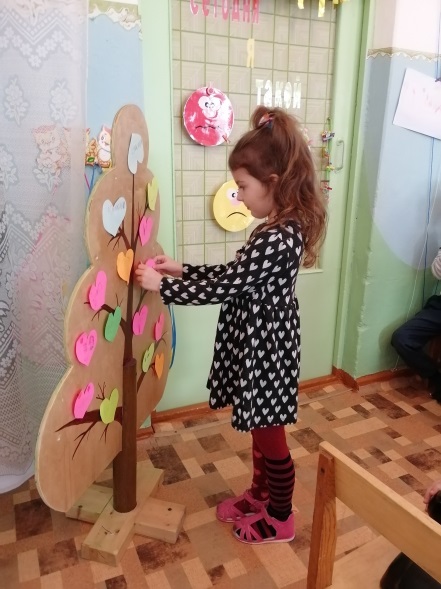 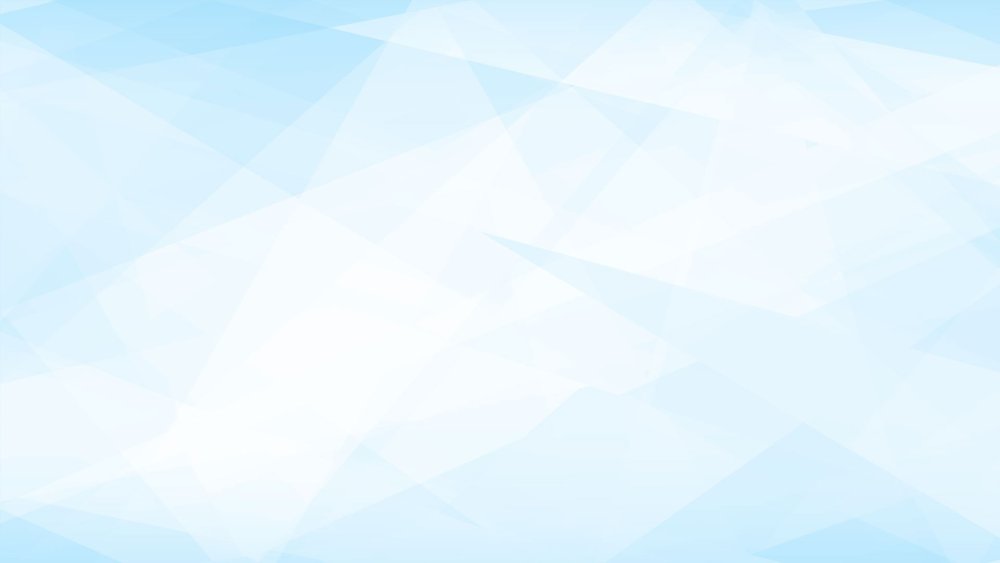 Досуговые события
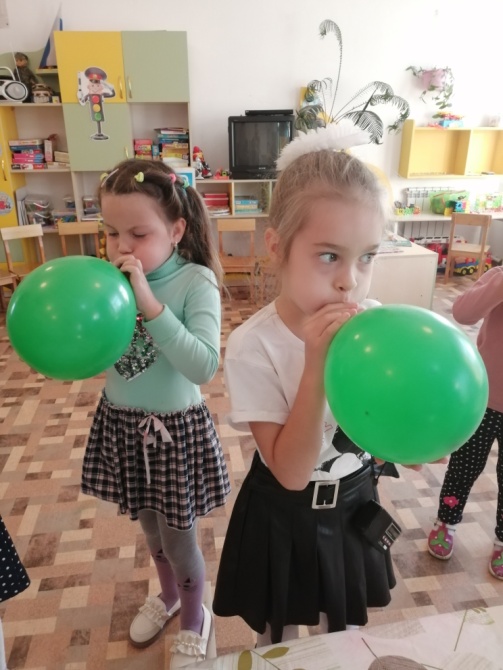 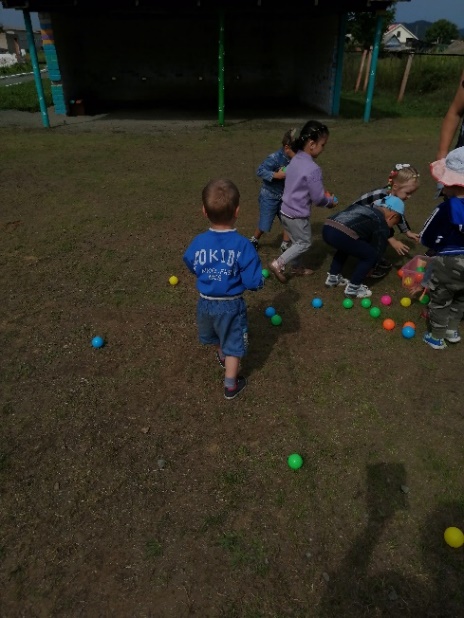 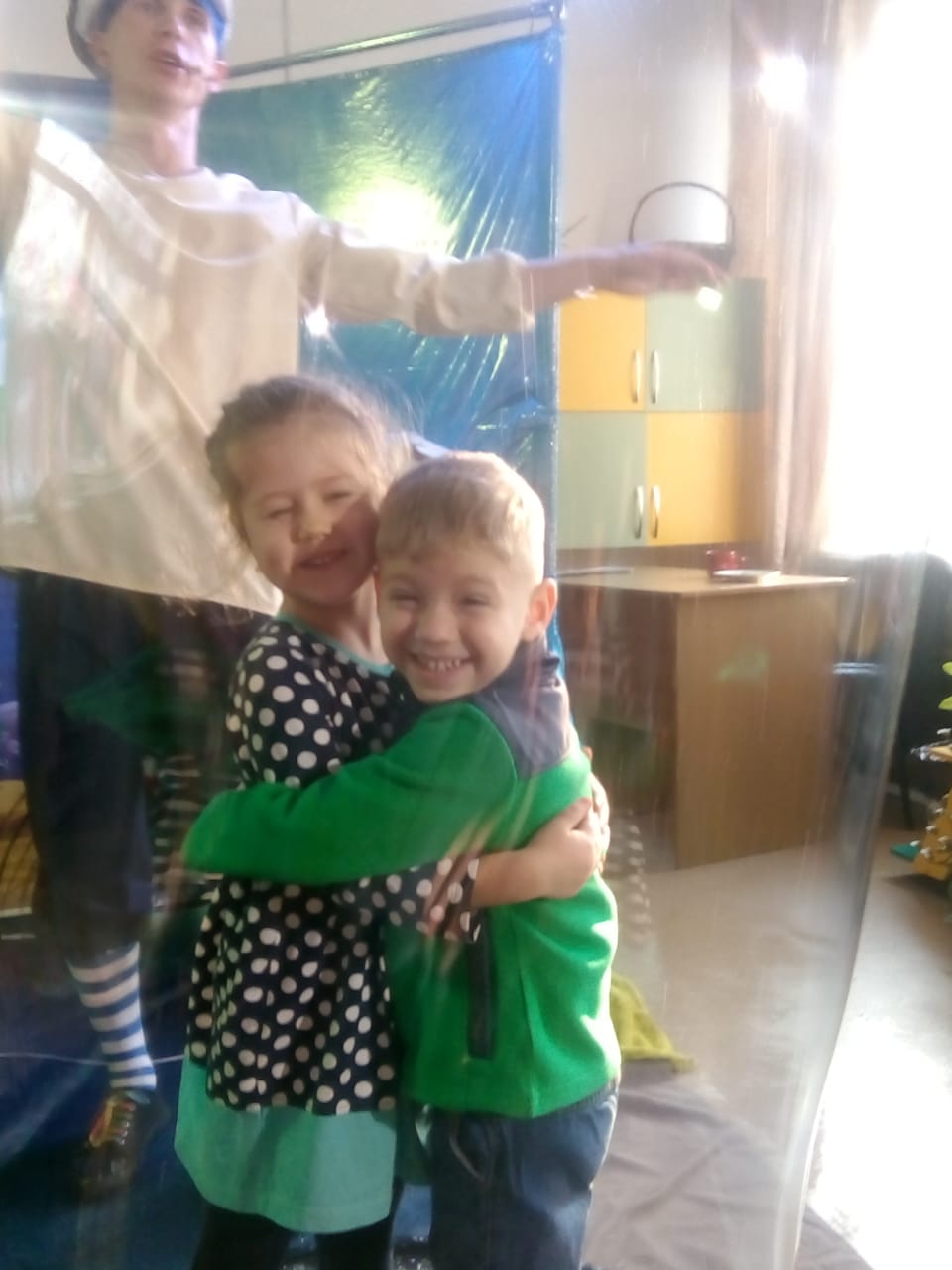 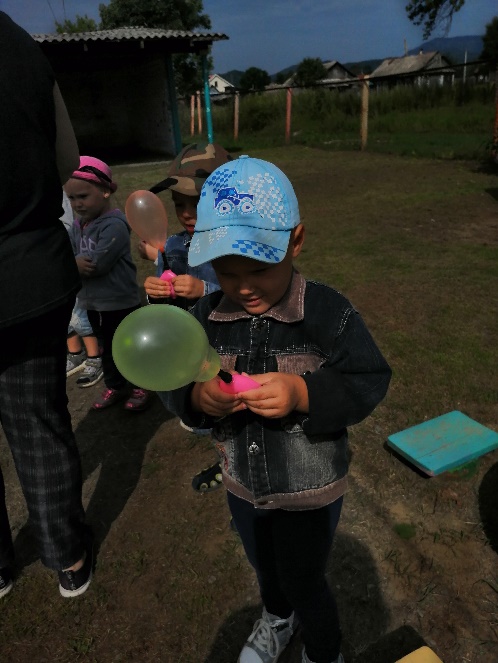 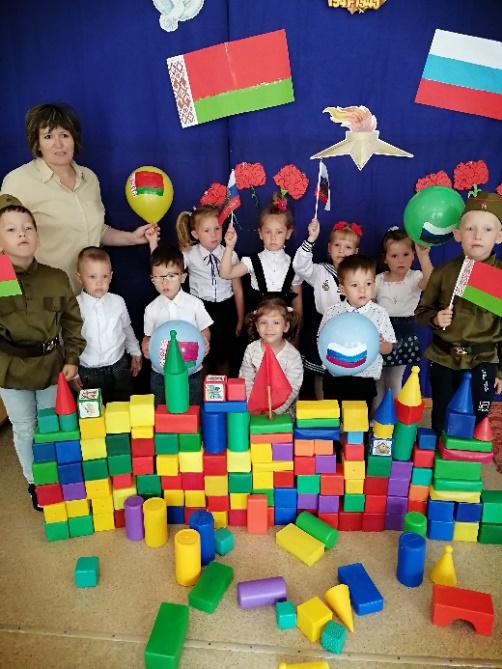 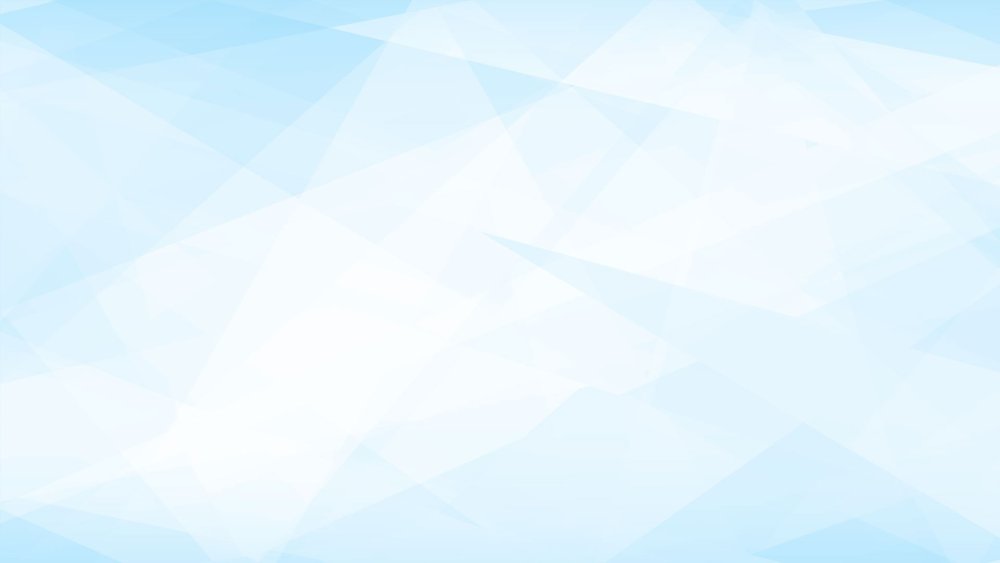 Центры нравственно-патриотического воспитания
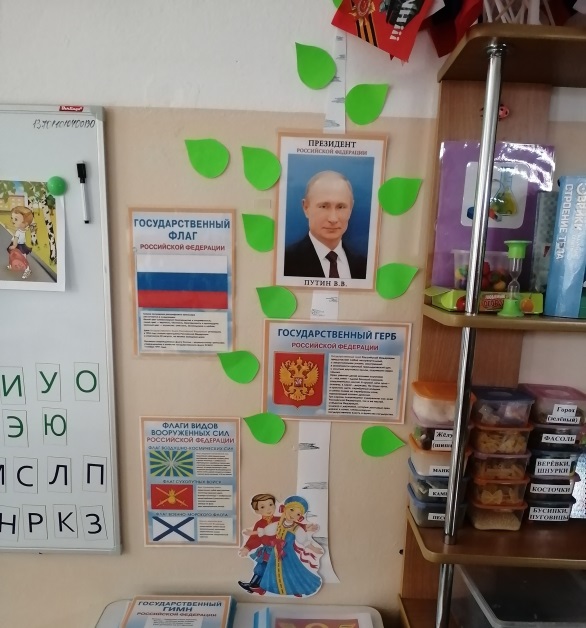 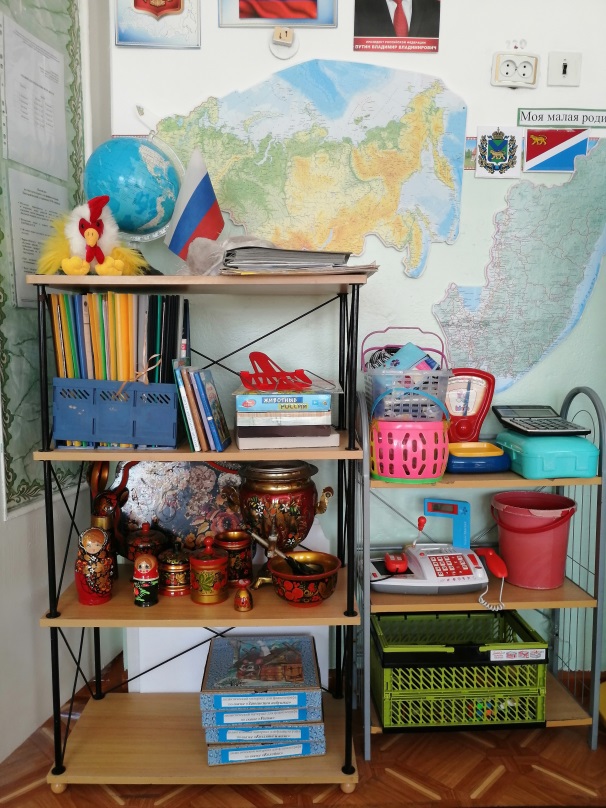 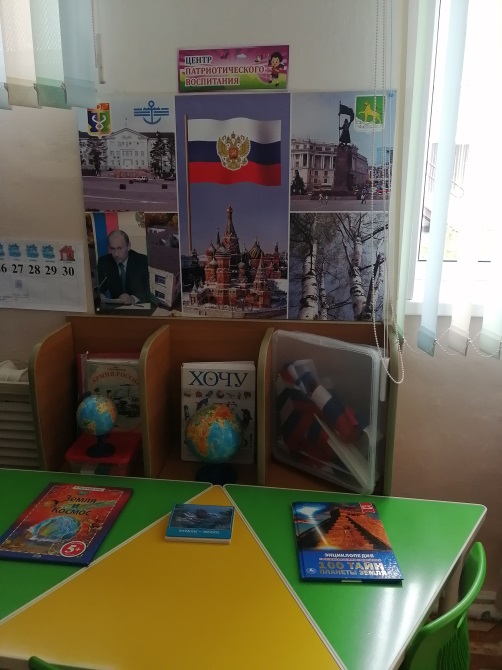 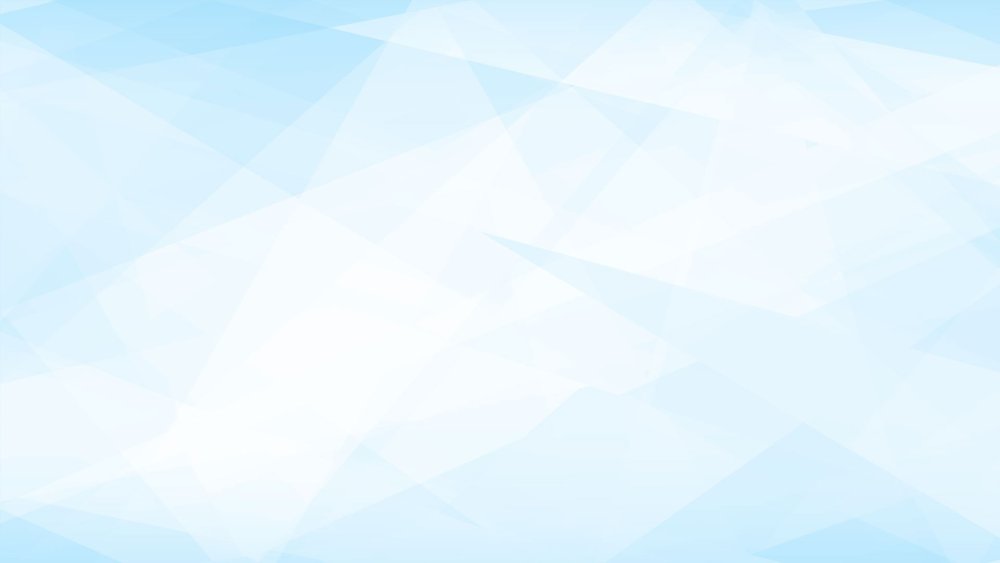 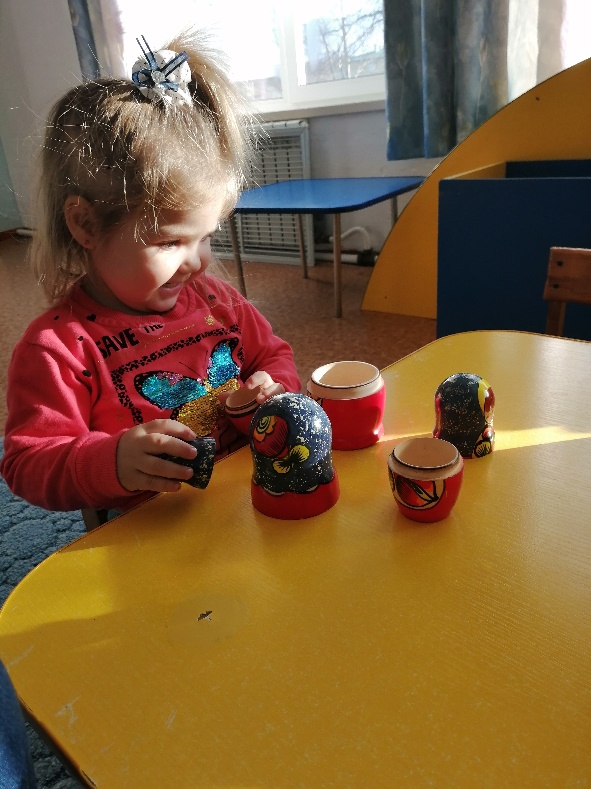 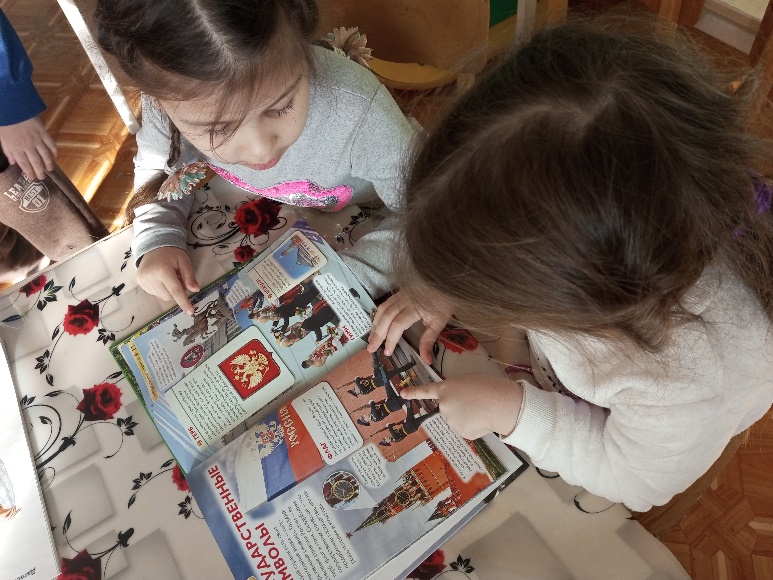 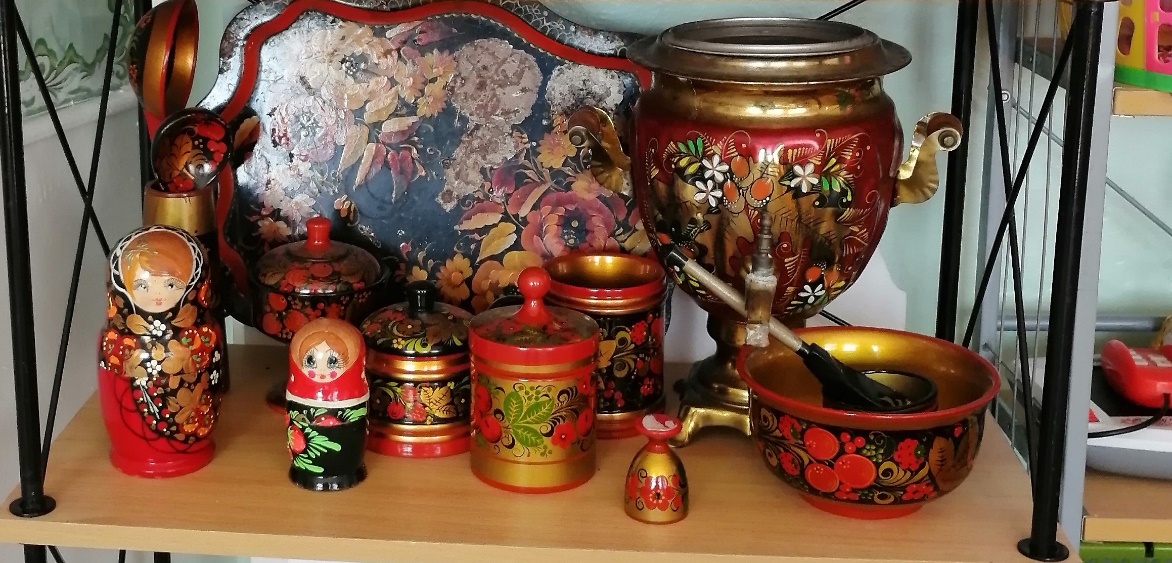 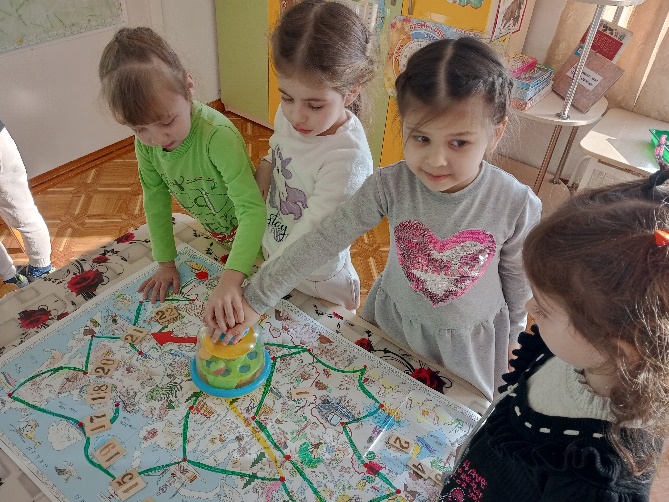 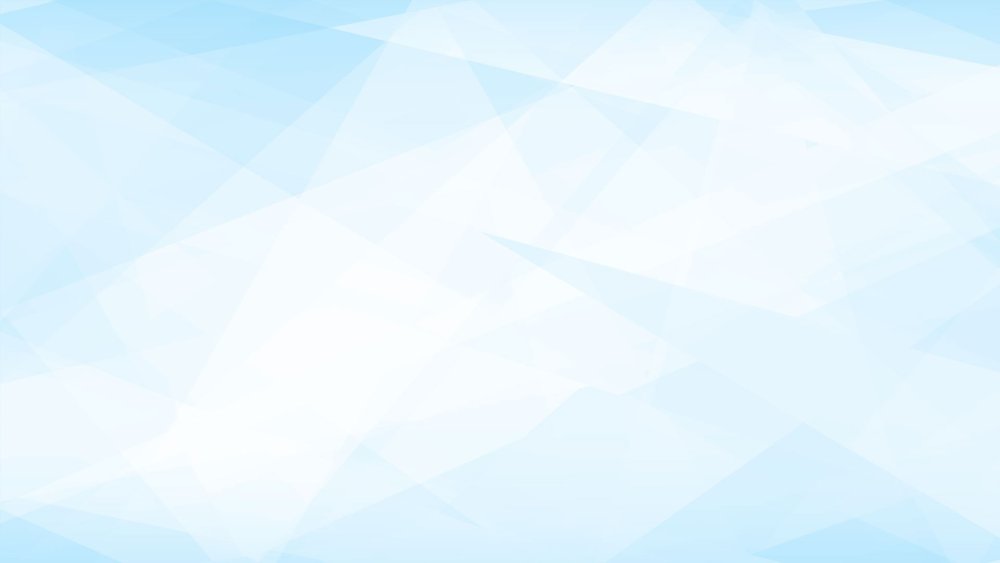 Взаимодействие МБДОУ с социумом включает в себя
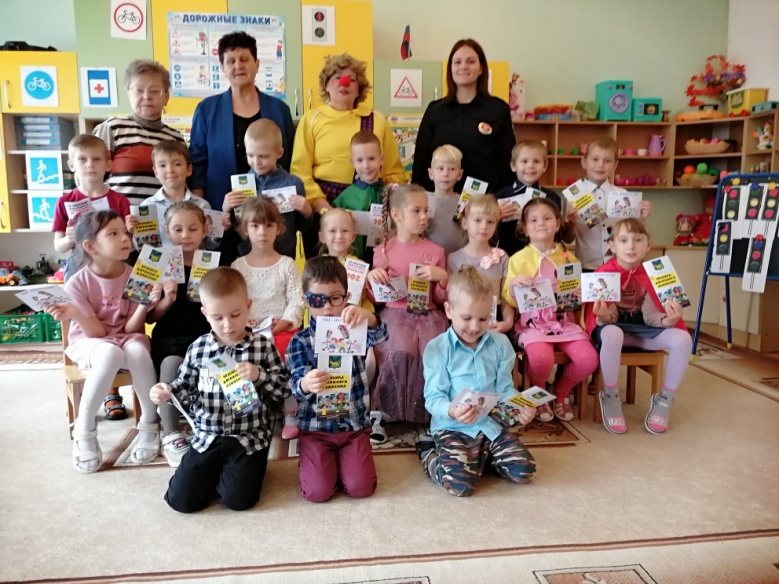 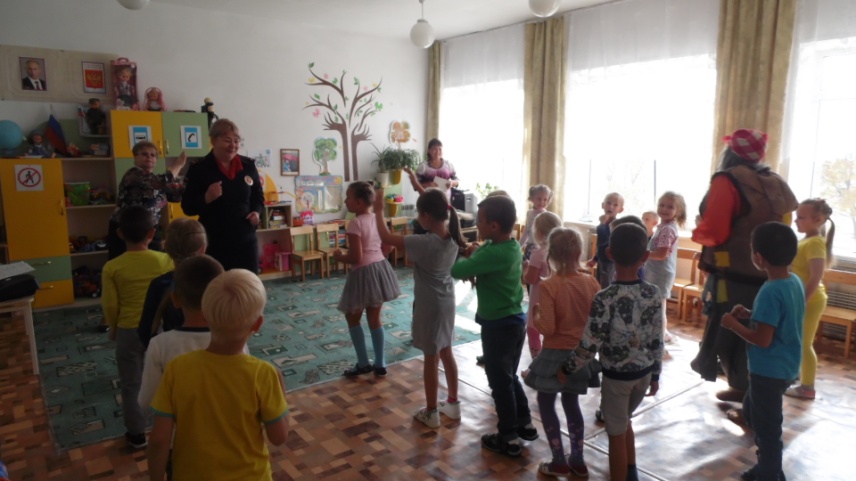 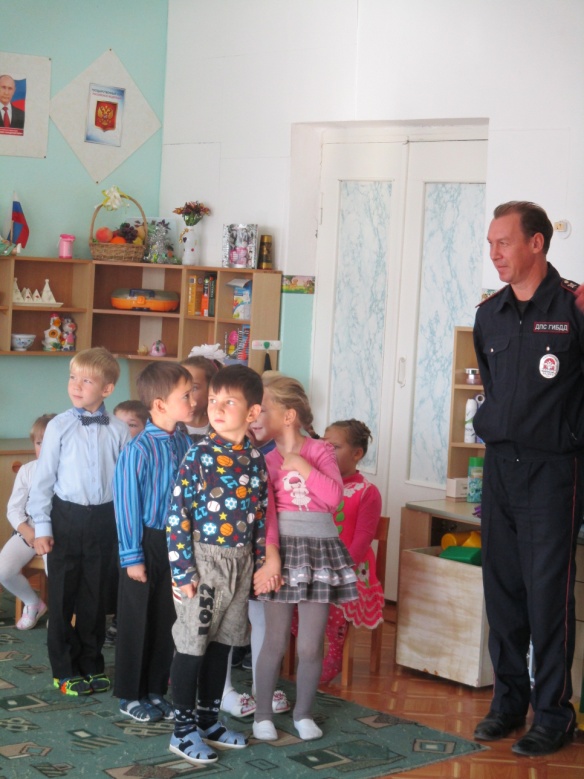 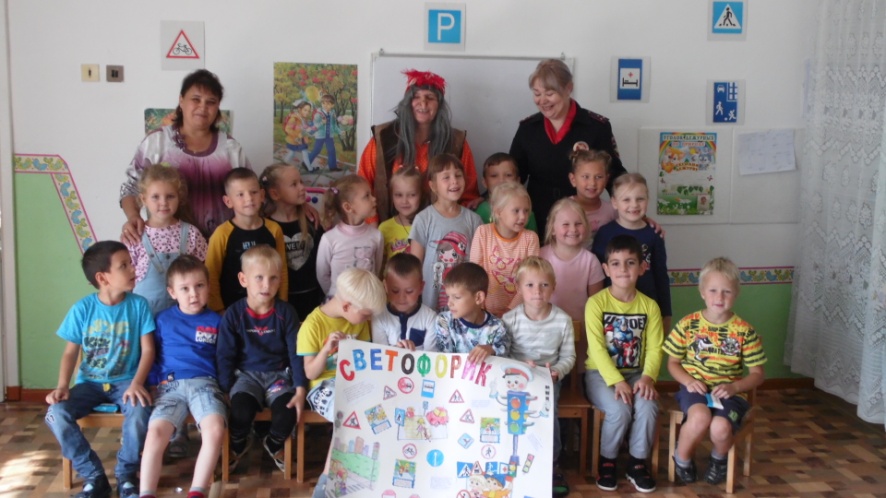 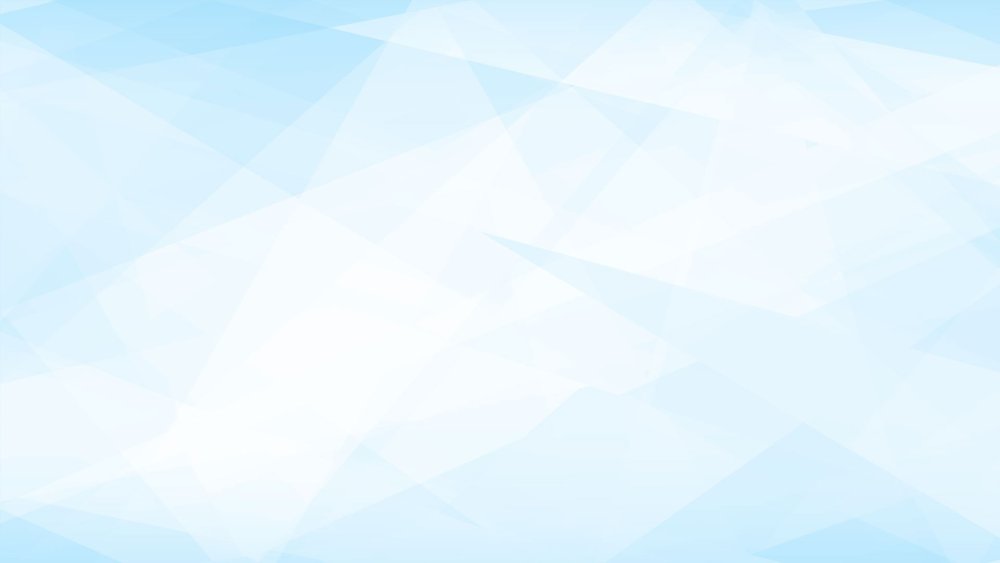 Взаимодействие МБДОУ с социумом включает в себя
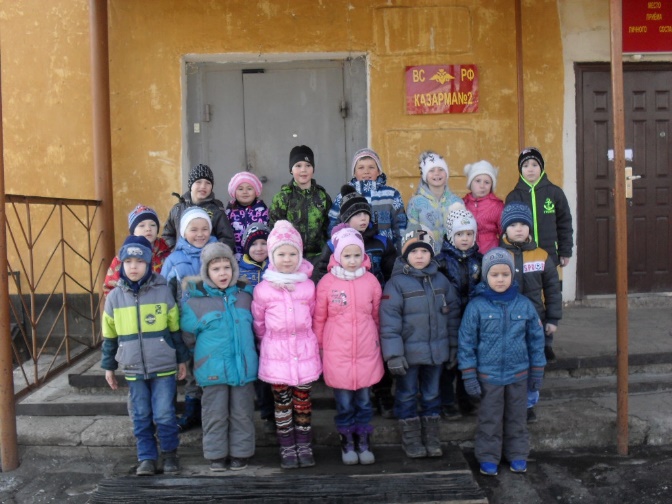 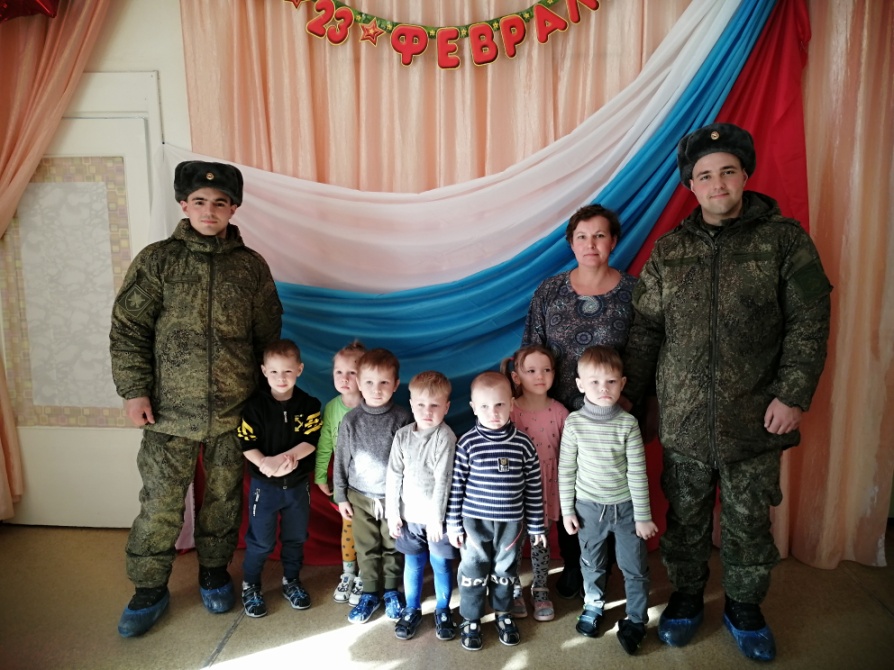 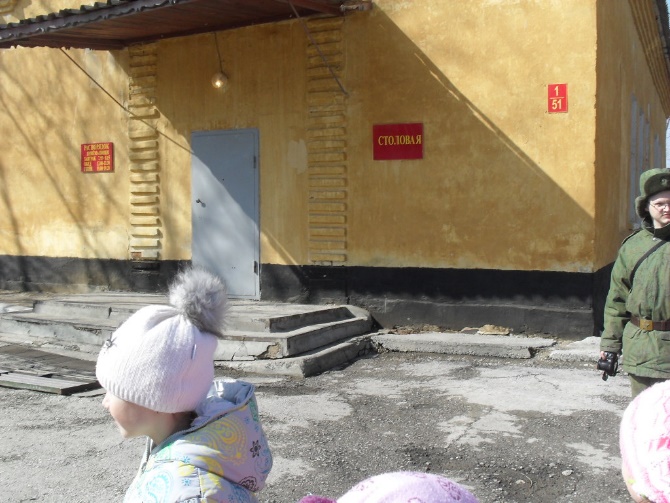 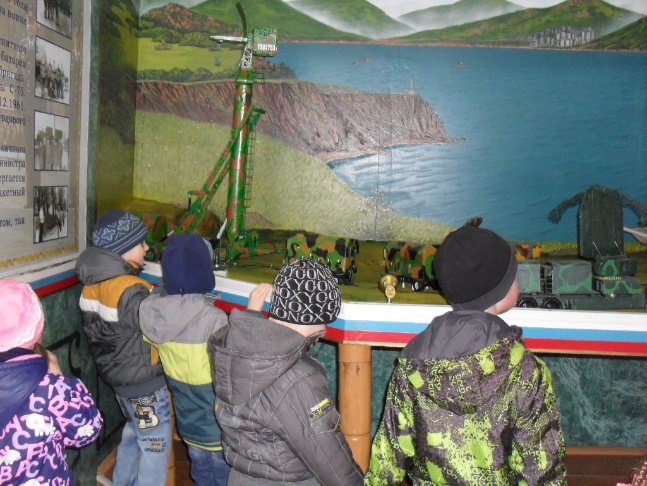 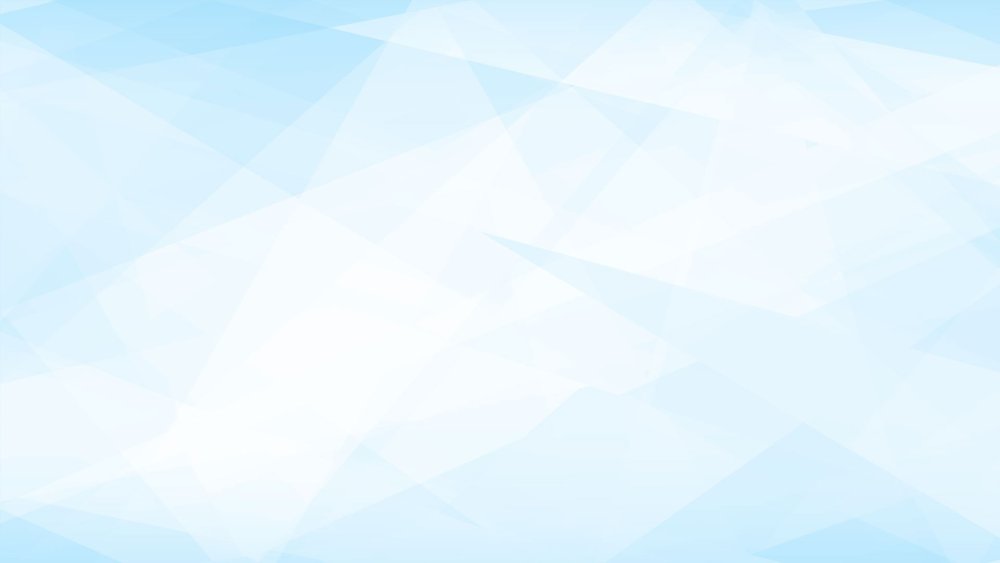 Взаимодействие МБДОУ с социумом включает в себя
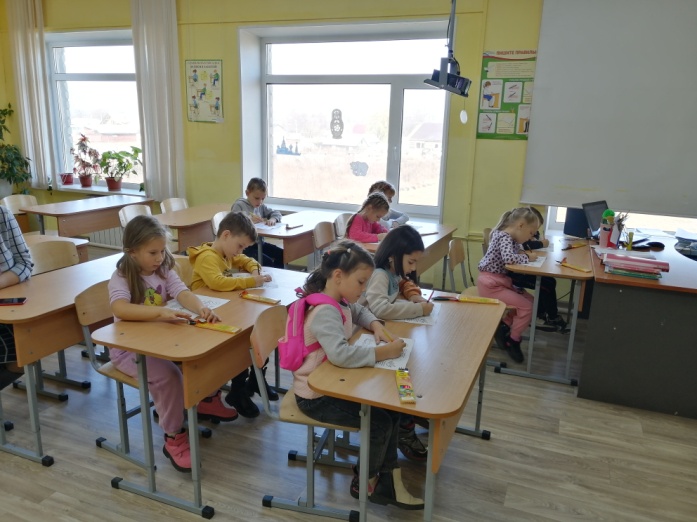 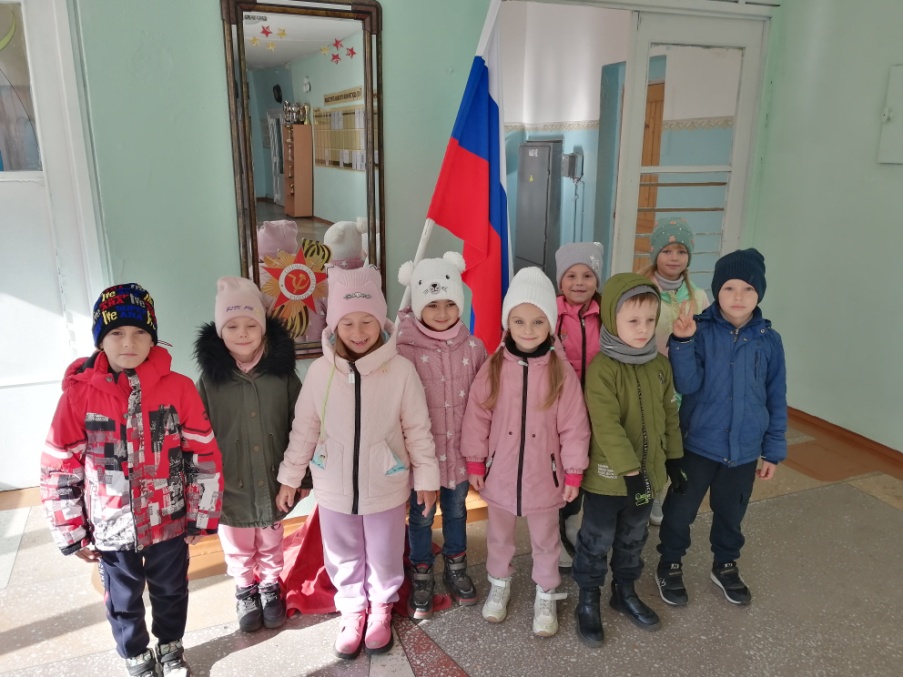 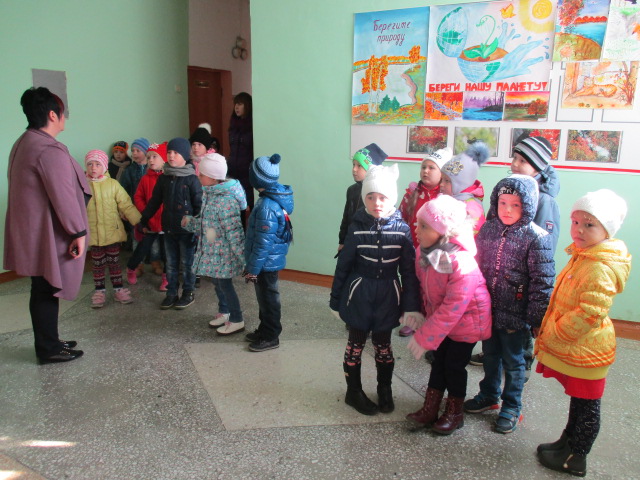 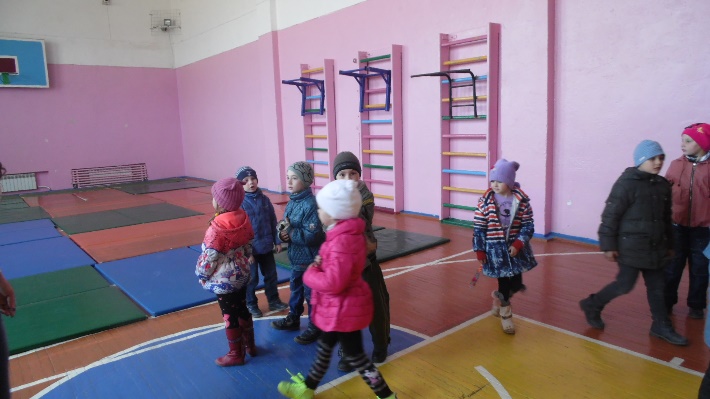